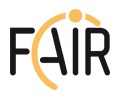 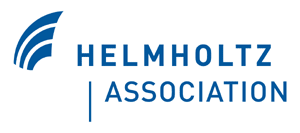 CBM Electronics
Christian J. SchmidtCBM-India Meeting
Feb. 15-17, 2018, Falta, India
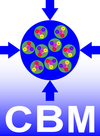 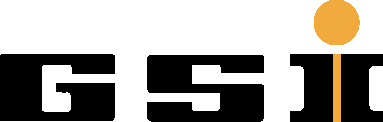 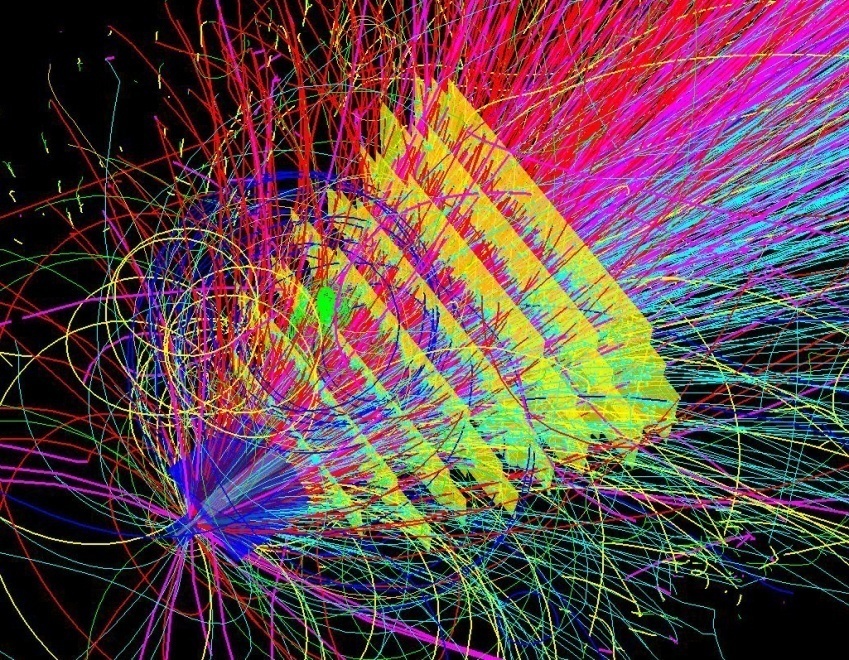 CBM technological  challenges
fixed target configuration makes 10MHz Au+Au interaction rate feasible at FAIR
 determination of (displaced) vertices (σ  50 m)

 identification of leptons and hadrons 

 fast and radiation hard detectors

 free-streaming readout electronics 

 high speed data acquisition and high performance
    computer farm for online event selection 
 4-D event reconstruction
CBM-Silicon Tracking System
Low-mass  micro cables from sensor to FEE
1.8 Mio channels, cooling power ~ 40 kW
selftriggering ASIC readout
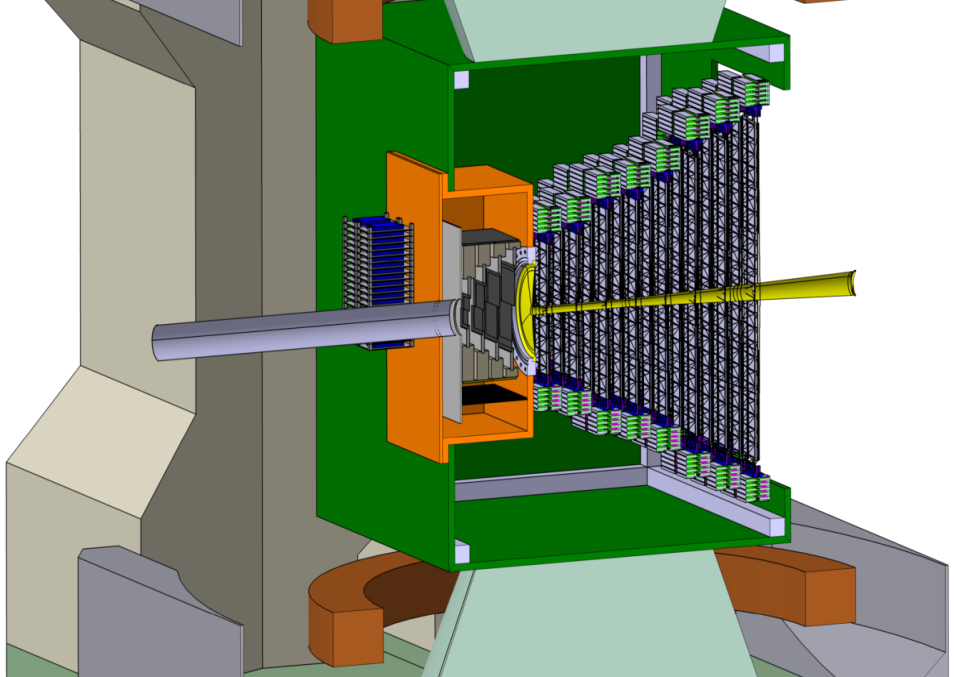 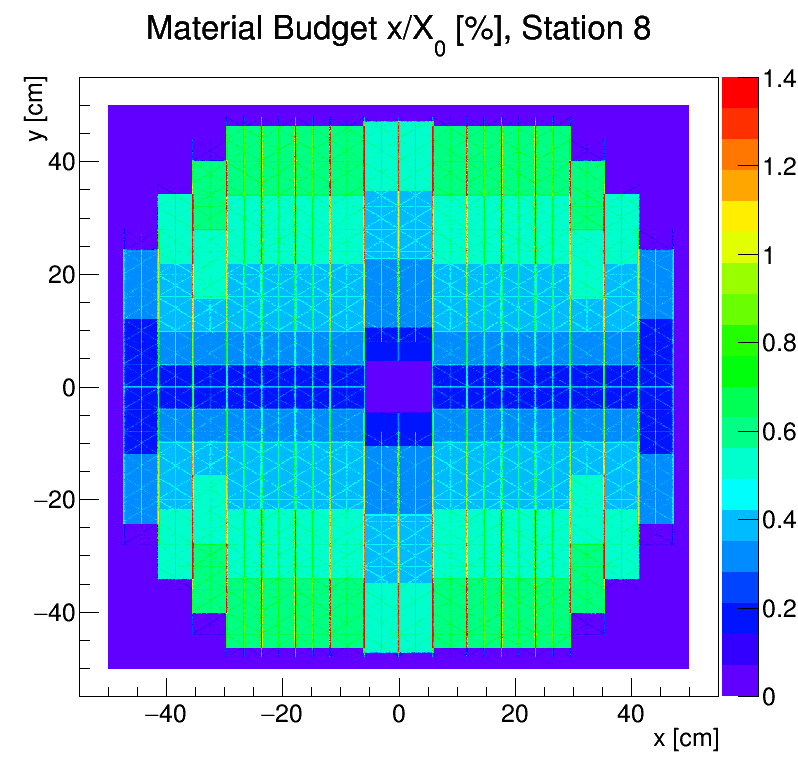 x/X0 [%]
STS
beam
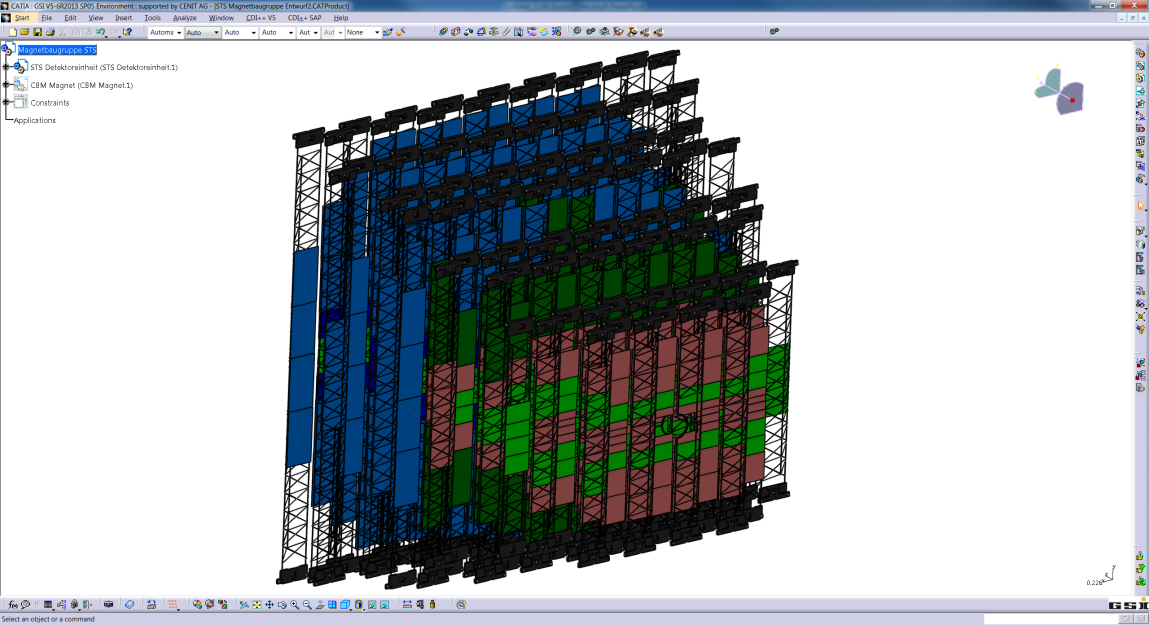 2.5°
25°
material budget per station
~ 4 sqm active sensor area
double sided strips 7.5°, 58µm pitch
8 Stations,
106 ultra-light carbon ladders
896 Sensor modules
target
3
Assembly of double sided strip detector modules, a collaborative effort
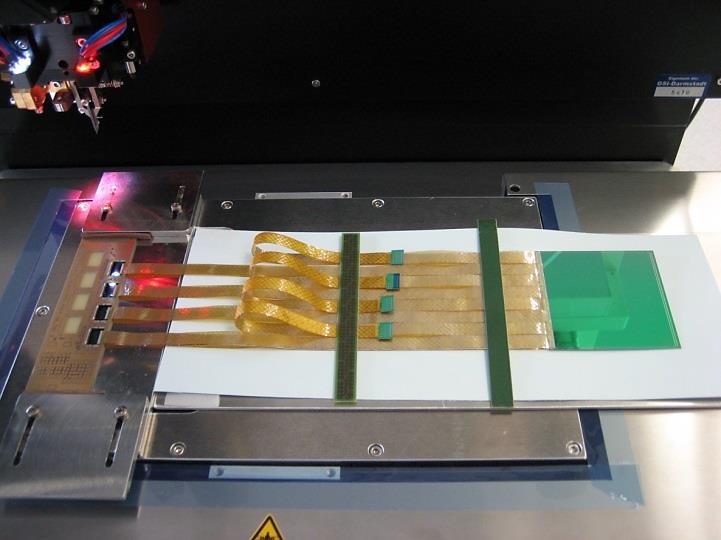 prototyping ongoing
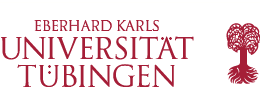 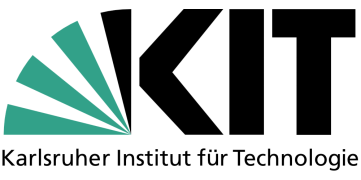 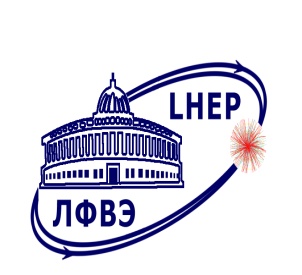 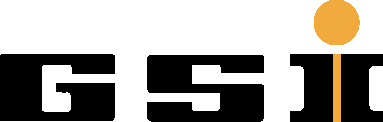 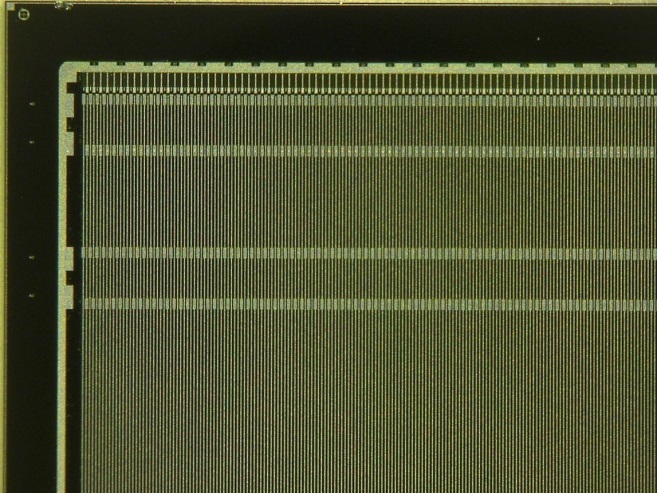 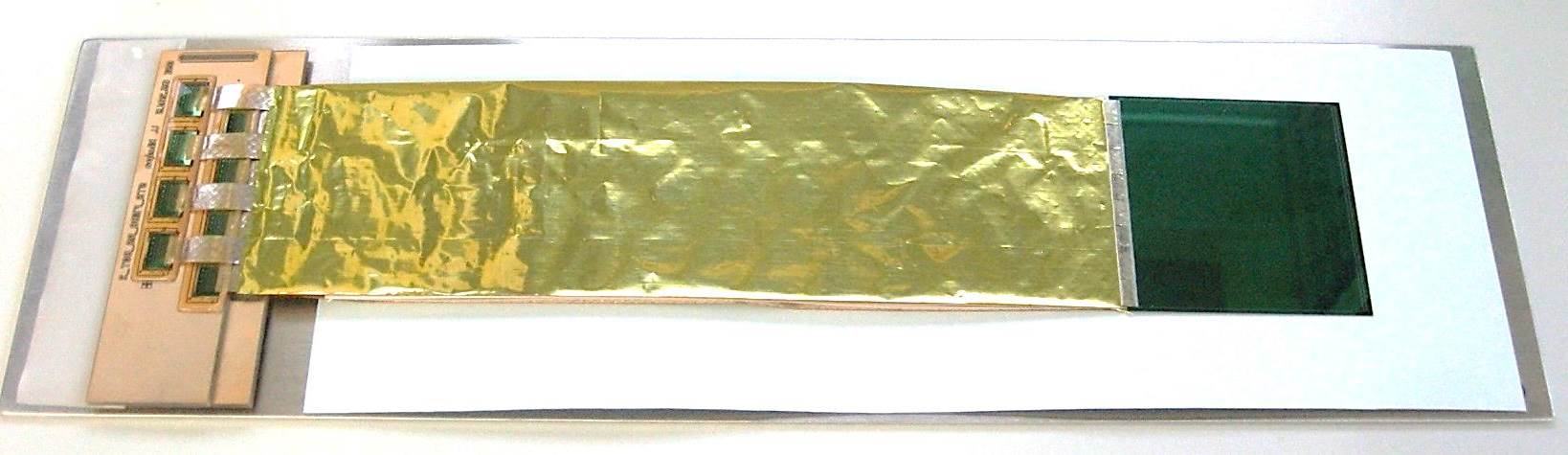 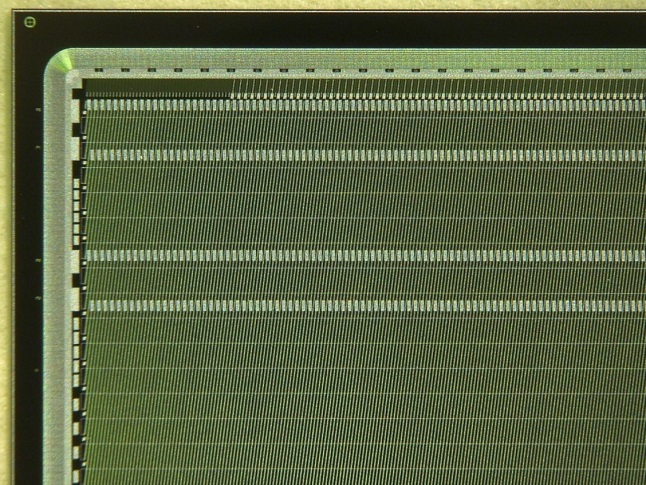 Topical workshop on radiation induced surface effects in silicon detectors, Oct. 2016 at KIT
4
Silicon microstrip sensors
300 µm thick, n-type silicon
double-sided segmentation
2nd metal routing lines 
1024 strips of 58 µm pitch
strip length 2/4/6/12 cm
angle front/back: 7.5/0 deg
read-out from top edge
rad. tol. up to 1014 neq/cm2
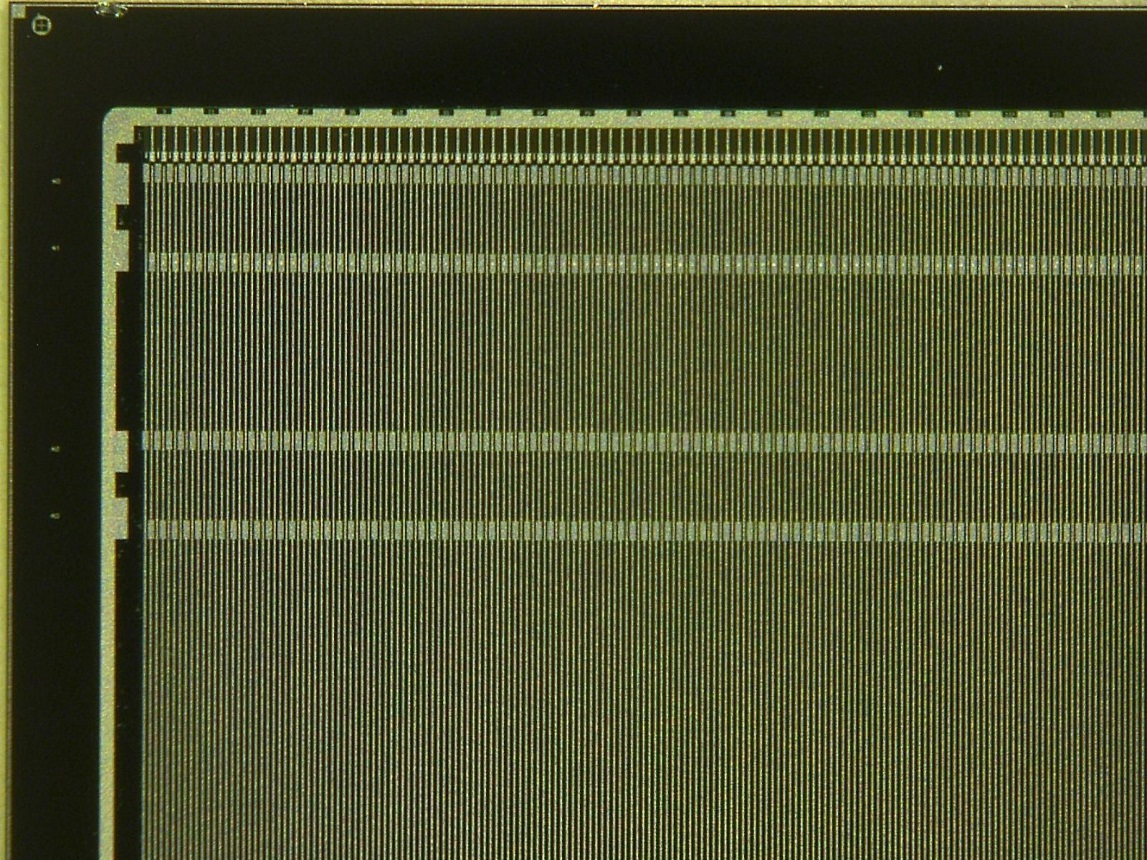 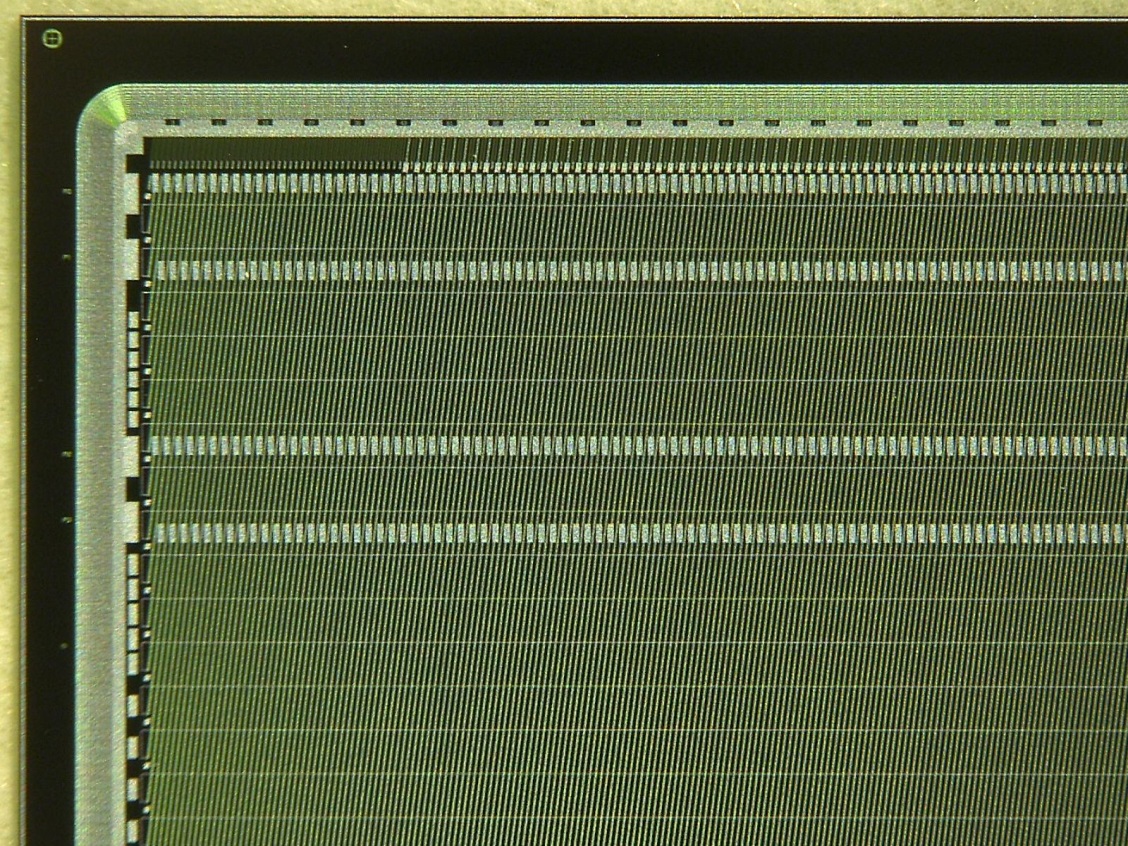 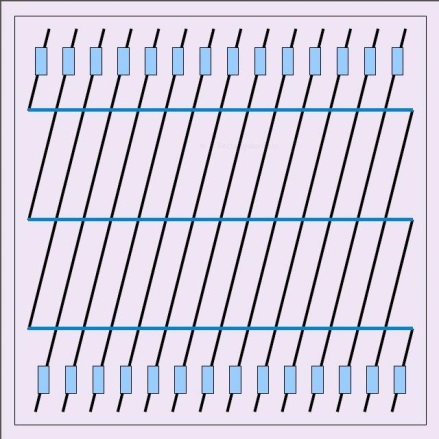 5
C.J. Schmidt, CBM-India Meeting 2018, Falta, India
the Silicon-Sensor-Module
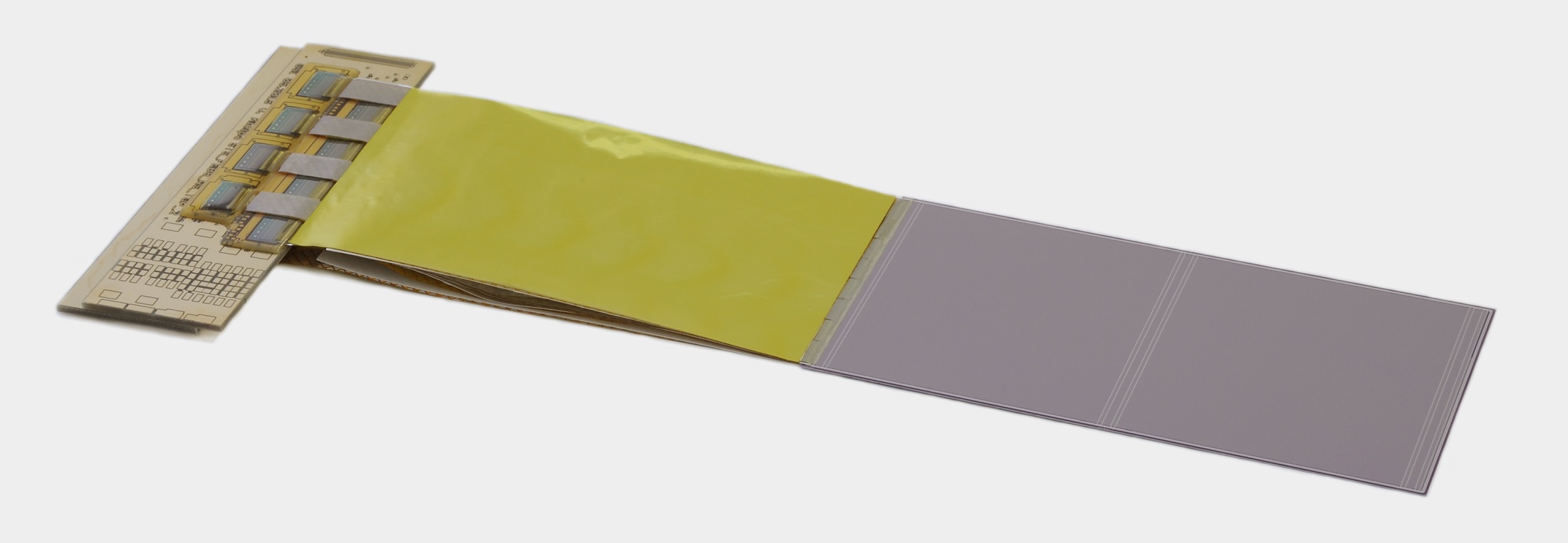 STS-module-components:
front-end-boards
signal transmission cable
double-sided silicon
microstrip sensor
6
C.J. Schmidt, CBM-India Meeting 2018, Falta, India
Module Electronics Allocated on Cooling Shelves
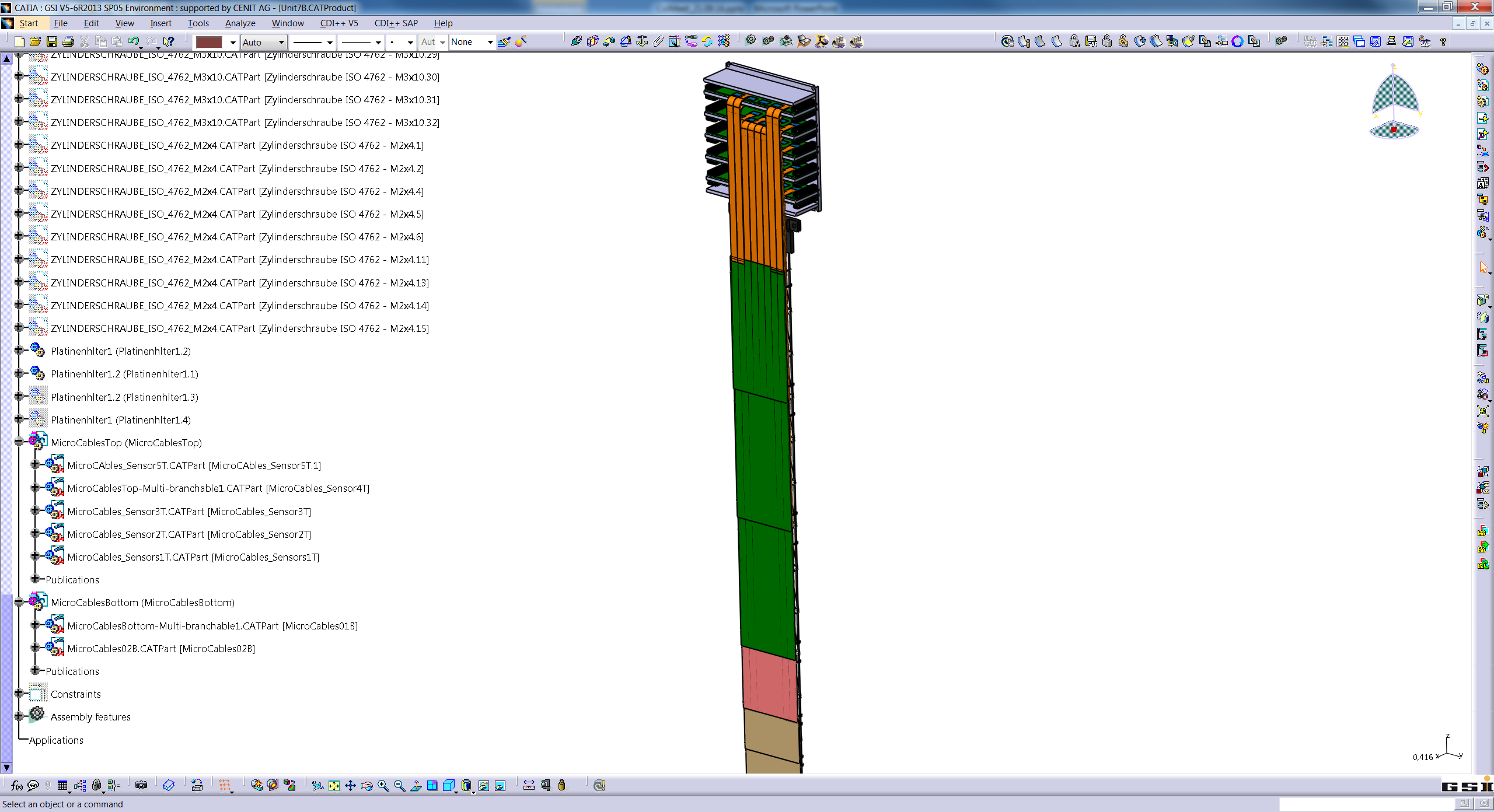 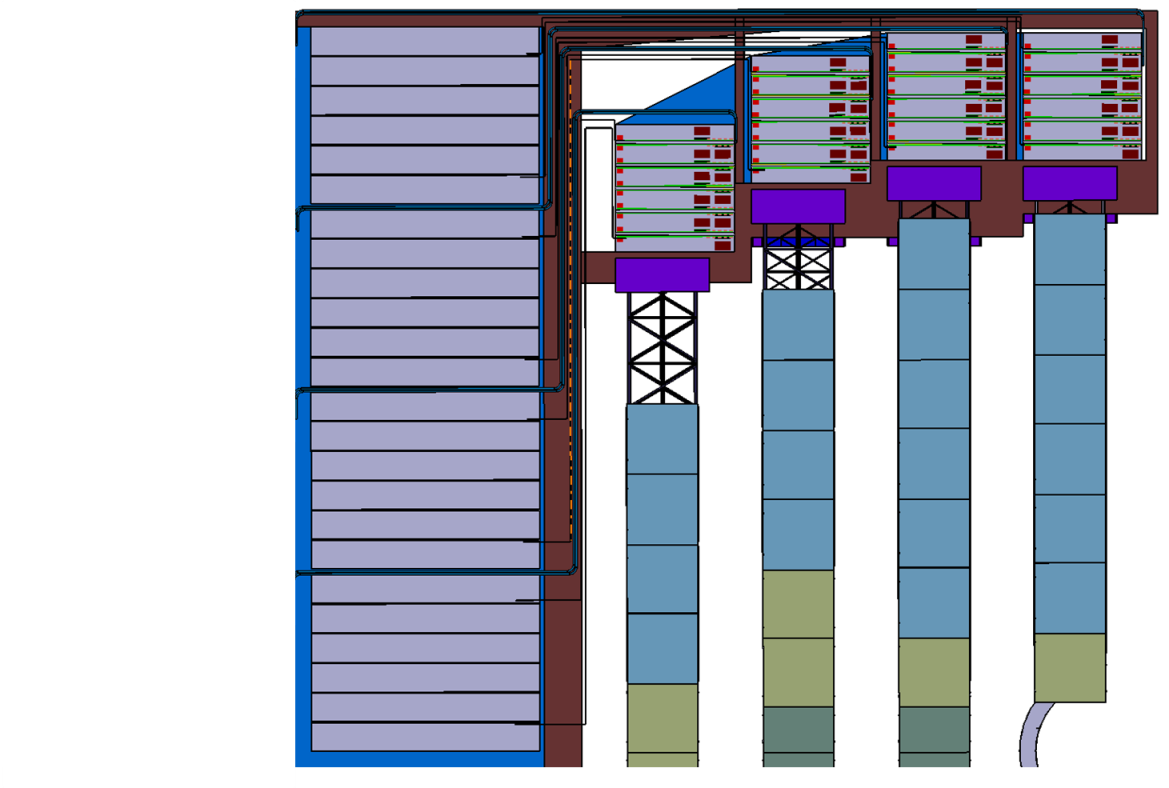 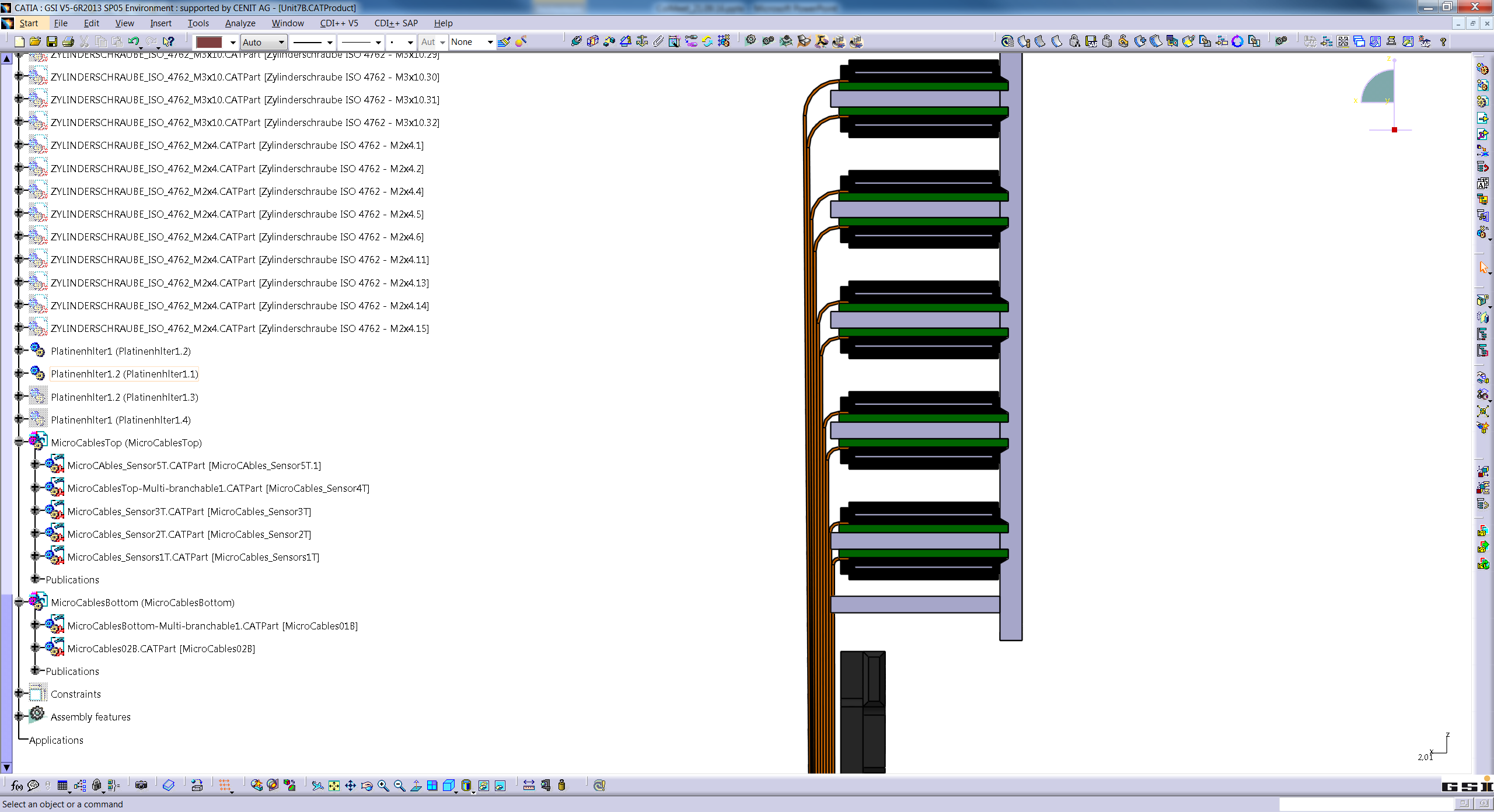 Cooling plate
Front-end Electronics Boards
Read-out Boards, Power Boards
bi-phase CO2 cooling system 
STS electronics total:  42 kW
7
C.J. Schmidt, CBM-India Meeting 2018, Falta, India
Read-out cables32000 analogue cables of 64ch needed
cable stack:        thickness  0.230 % X0
spacer layer
64 traces per cable
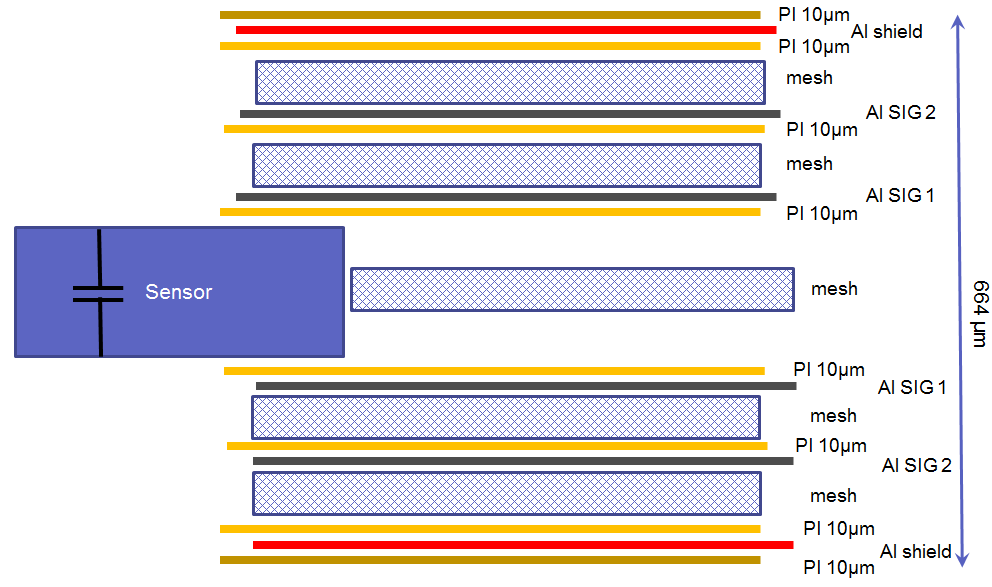 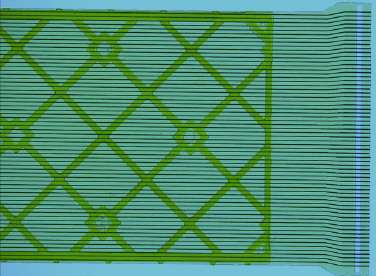 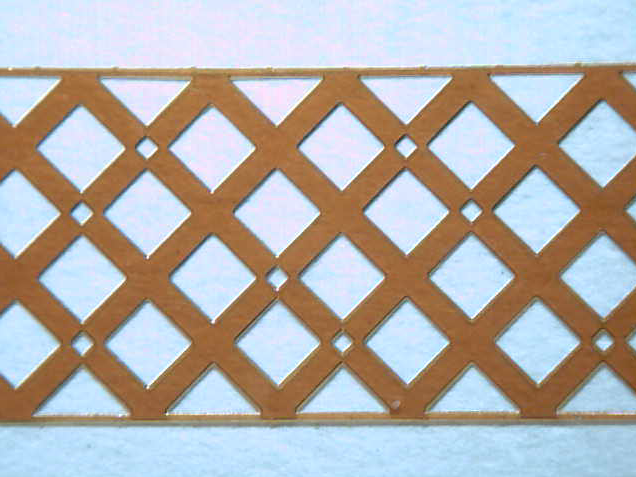 signal layer:    64 Al lines of 116 µm pitch,   10 µm thick on 14 µm polyimide,  lengths up to 55 cm
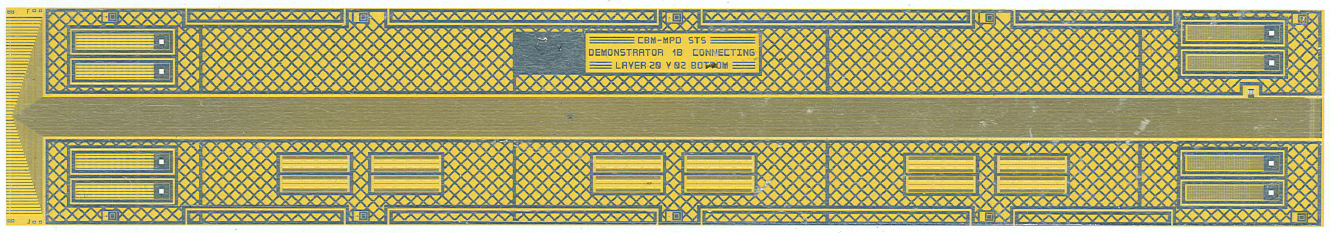 challenge: production yield of upto 50cm long cables  low yield = uncalculable project duration
Important: cable capacitance < 500fF per cm
8
C.J. Schmidt, CBM-India Meeting 2018, Falta, India
Micro Cable Technology with TAP-Bonding
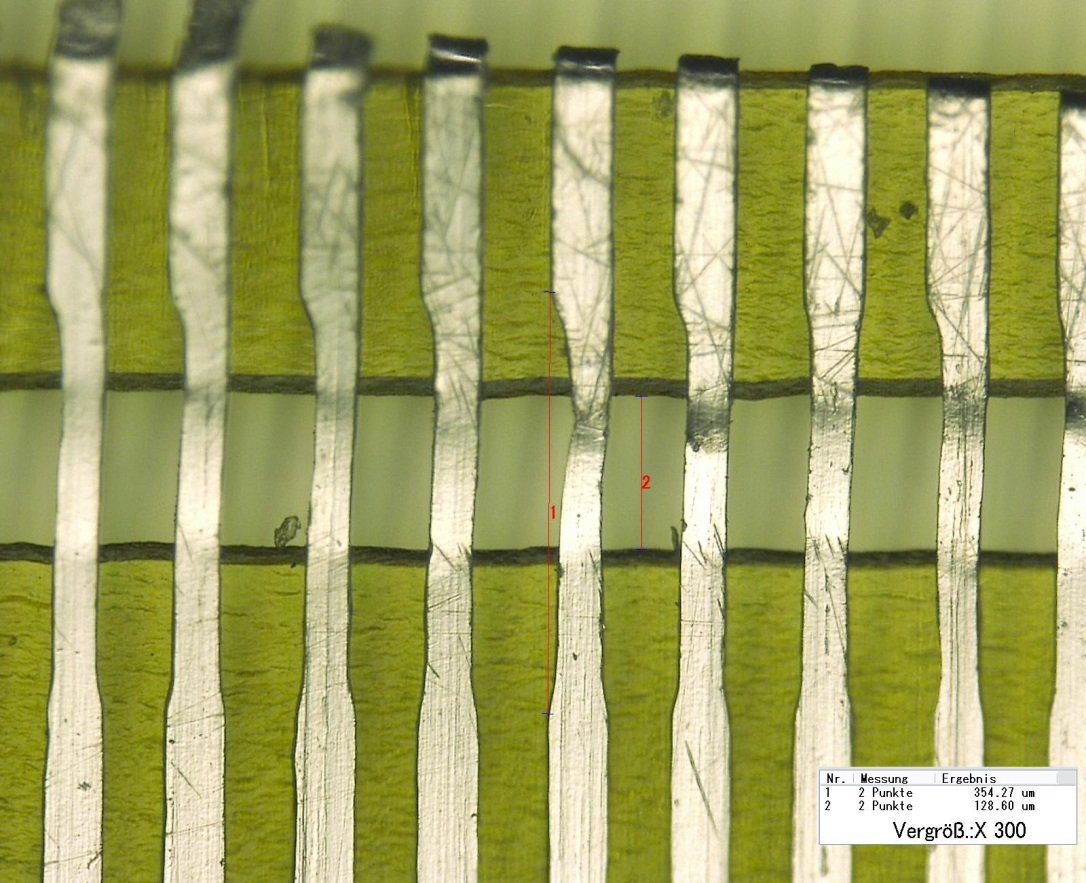 double cable layer bonded onto chip
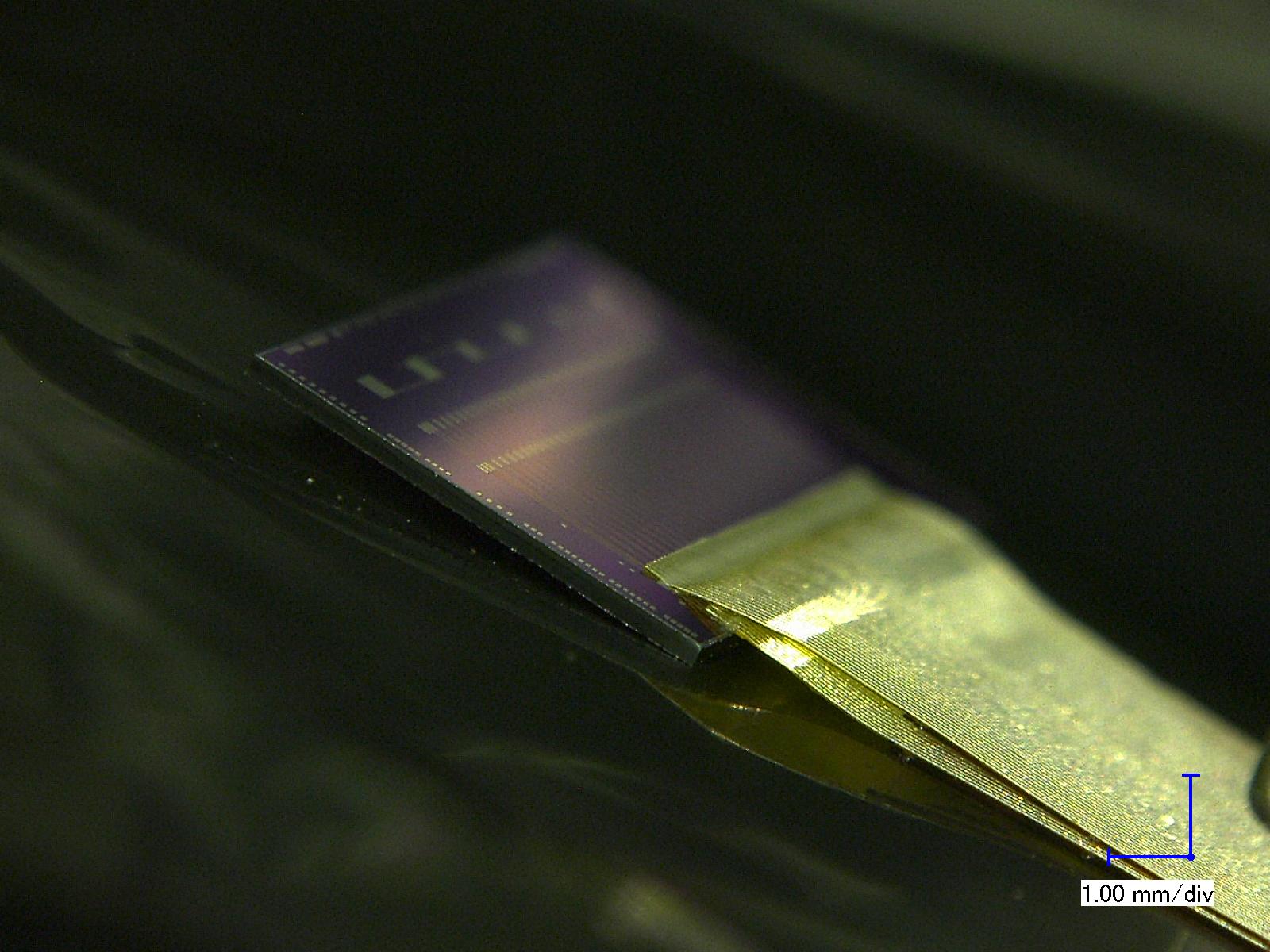 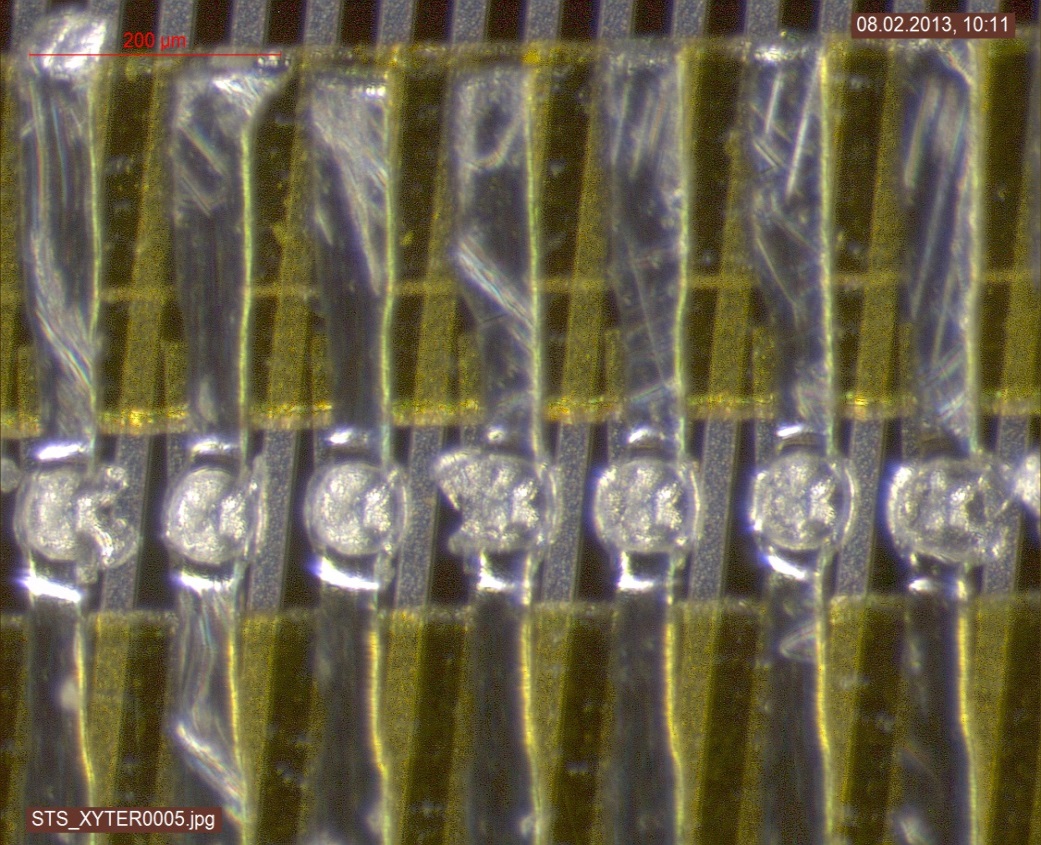 assembly-step 2: TAB-bonding of chip cables to the silicon sensor
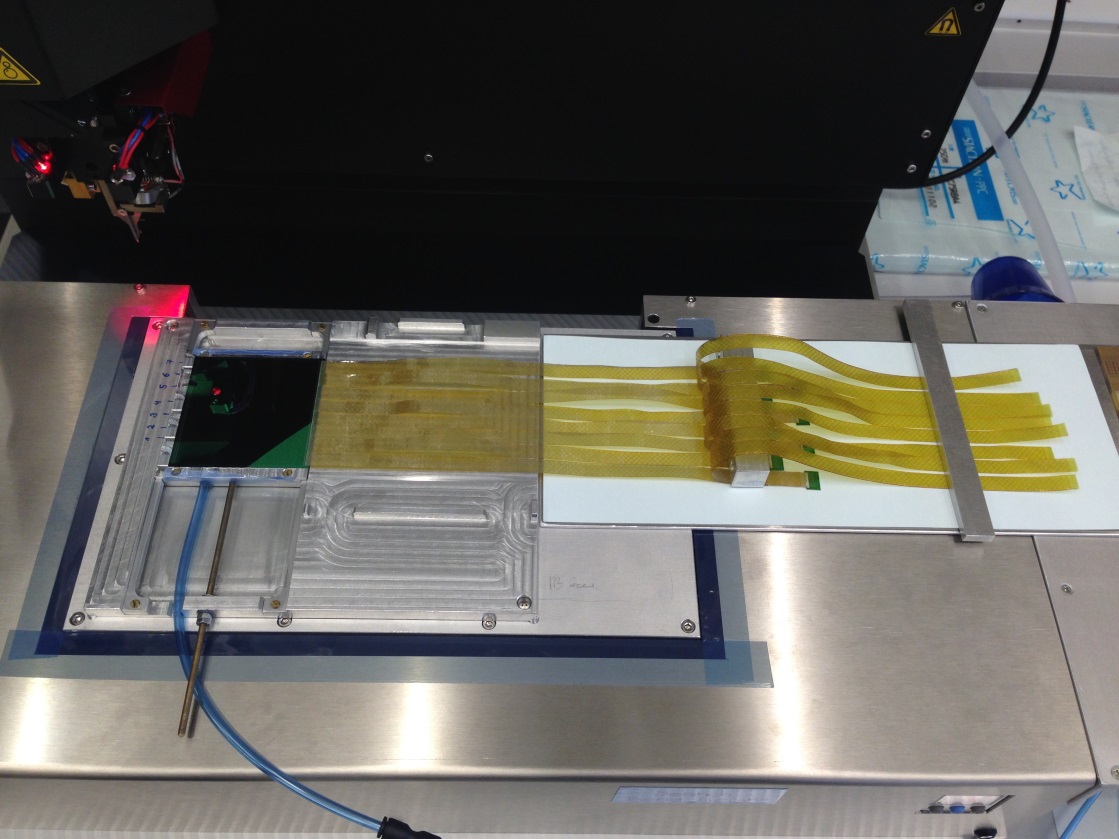 fixing of the microcables with vacuum and  alignment
TAB-bonding of 16 microcables to the sensor (two rows at 8 microcables) 
protection of the TAB-bonds with Globtop after QA-measurements
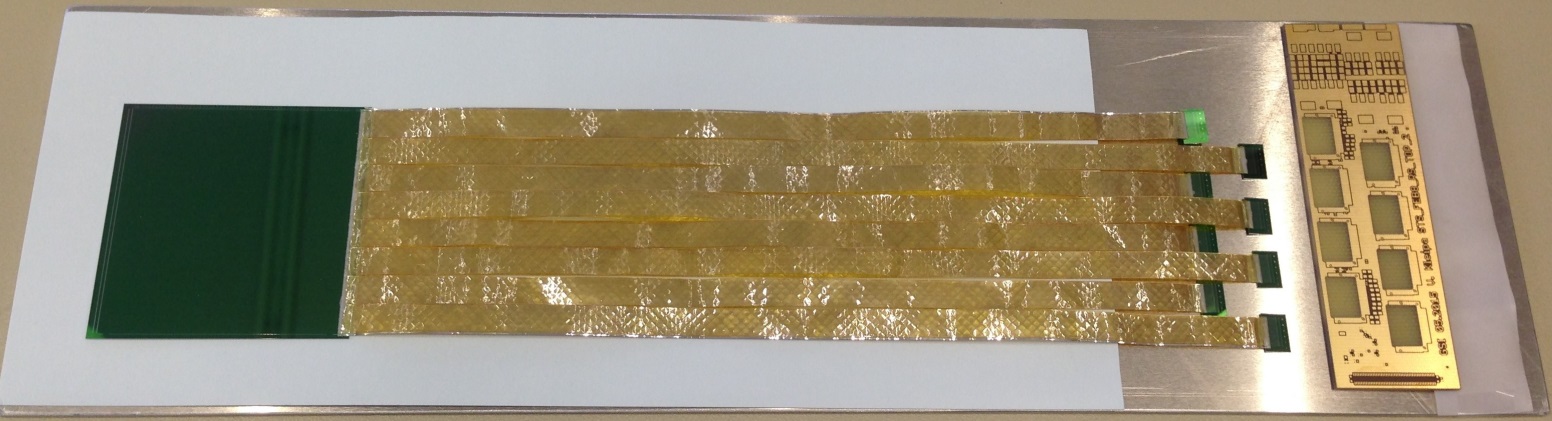 10
C.J. Schmidt, CBM-India Meeting 2018, Falta, India
Die- and wirebonding of readout chips to the PCB-rows
die-bonding of four ASIC´s for the 2nd row
wire-bonding of the STS-YTER-ASIC´s
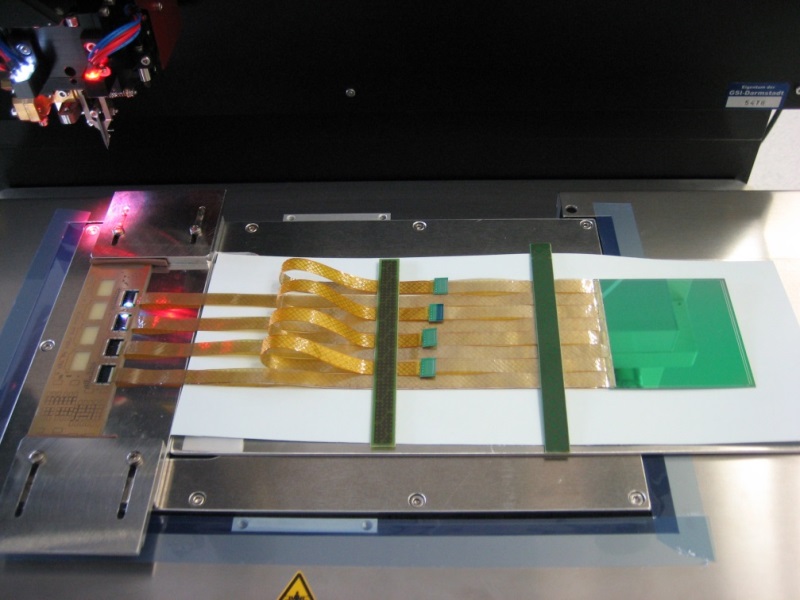 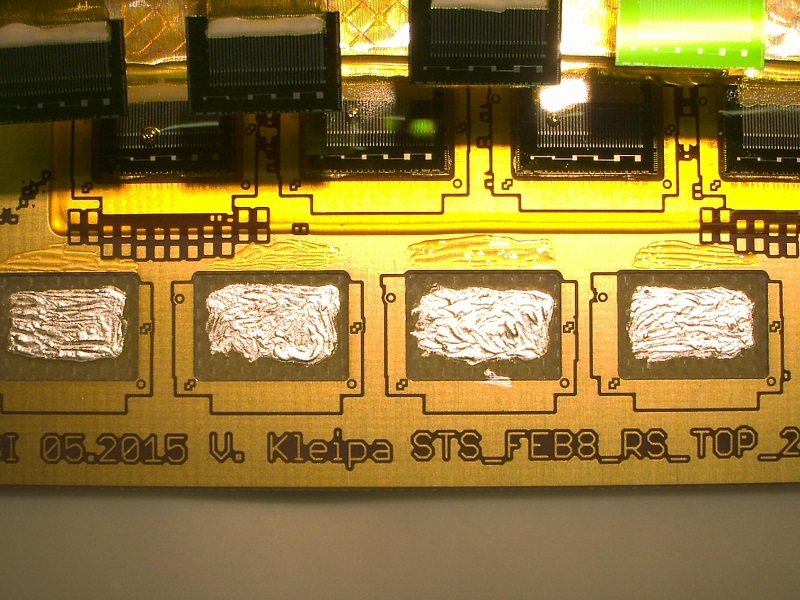 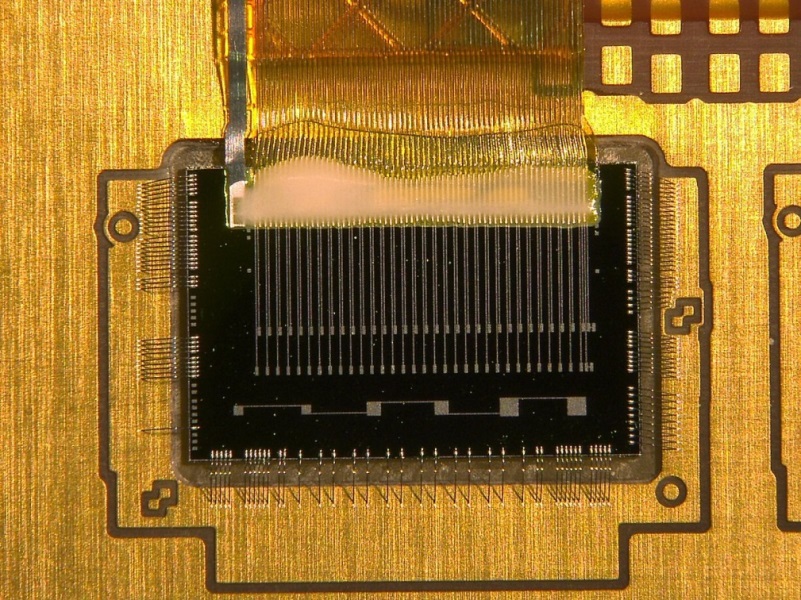 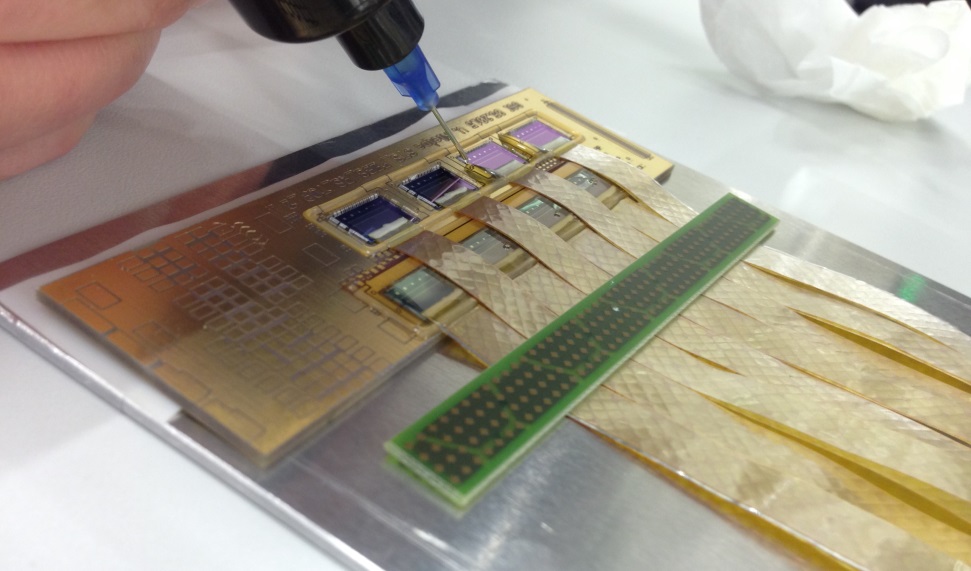 application of Globtop
after QA-measurements
wire-bonded STS-XYTER-ASIC
11
C.J. Schmidt, CBM-India Meeting 2018, Falta, India
optimization of alignment jigs
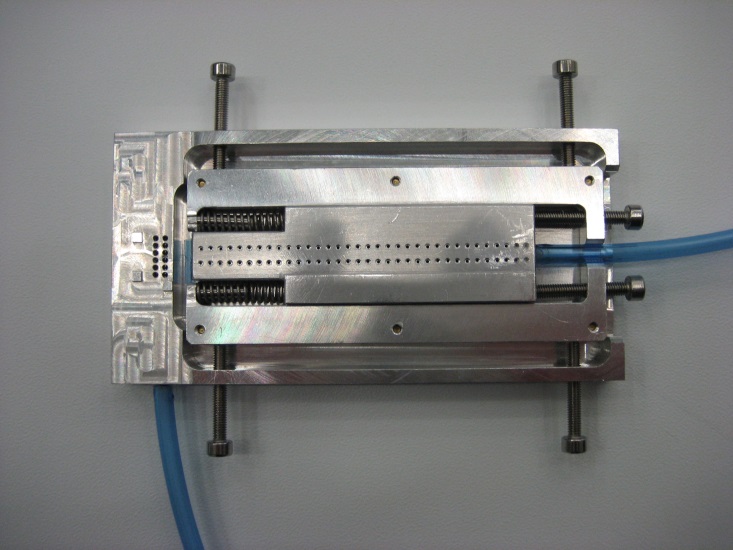 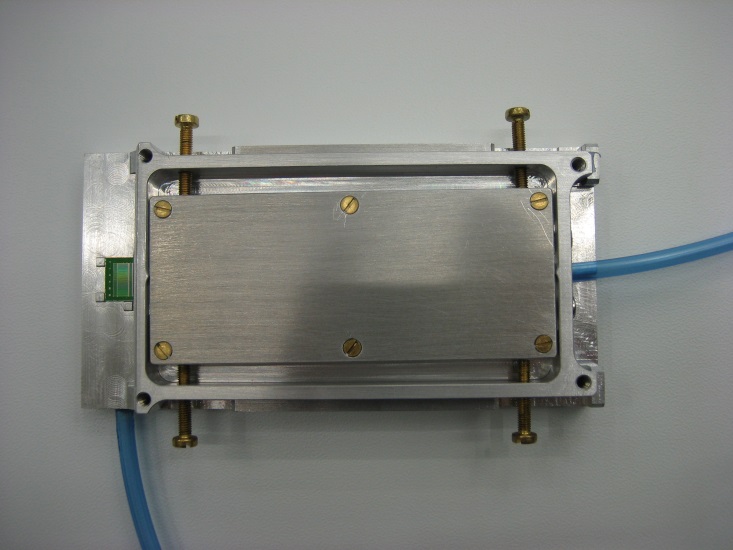 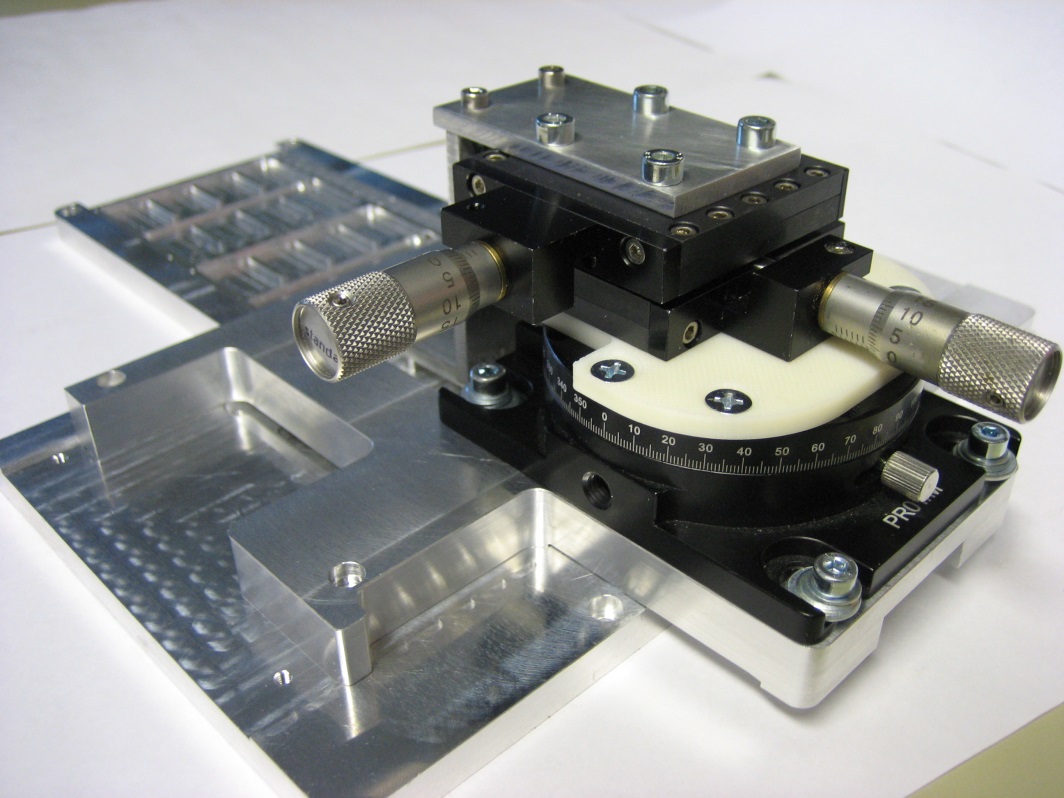 12
C.J. Schmidt, CBM-India Meeting 2018, Falta, India
Signal Transmission Cable, Version 2
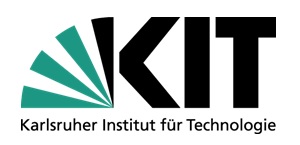 version 2: Copper-based microcables/ 
	    KIT-IPE (Dr. Thomas Blank & team)
As an alternative to the Aluminum-microcables a R&D-project has been 
started that investigates Copper-based cables.
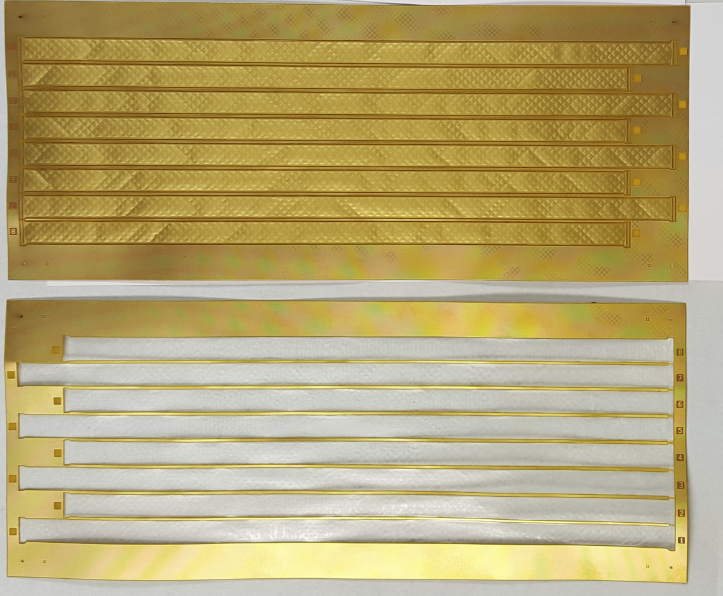 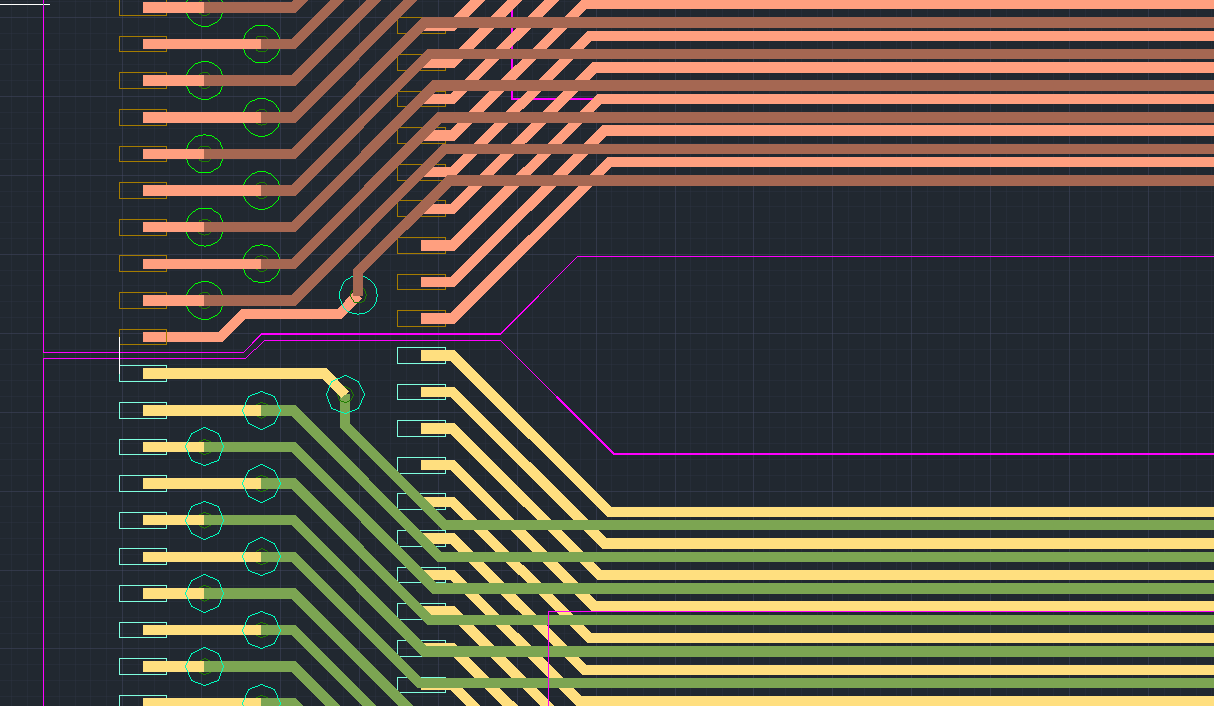 Benefits of Copper:
well known in PCB-Flexboard technology
offers interconnected multilayer solutions
	one cable with two layers (bottom & top) and vias 	instead of two single Al-cables
13
C.J. Schmidt, CBM-India Meeting 2018, Falta, India
Interconnect of alternative signal cable
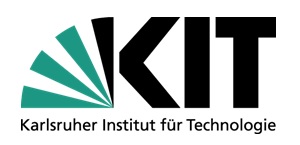 interconnection technology for version 2: Au-stud bumps + flip-chip
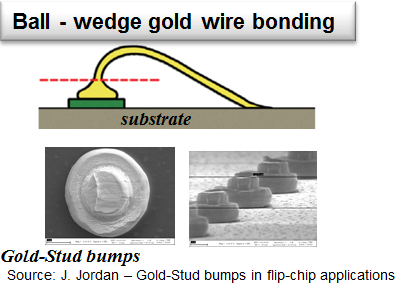 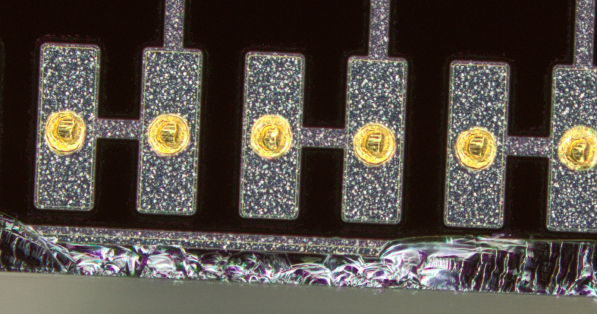 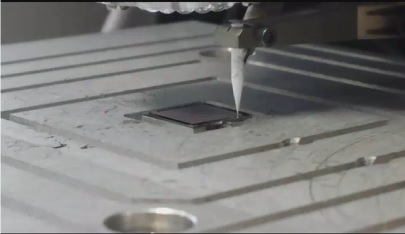 Au-Stud bumps on STSXter-Testchip
reliable and fast process
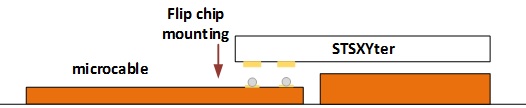 Ball-Wedge-Bonder
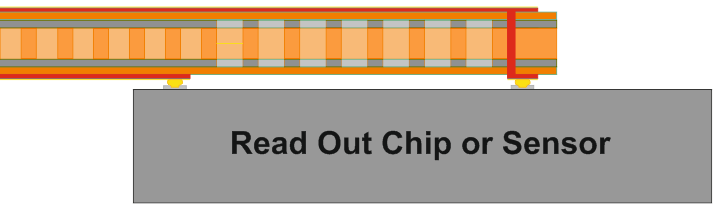 14
C.J. Schmidt, CBM-India Meeting 2018, Falta, India
Module-Components: Front-End-Boards
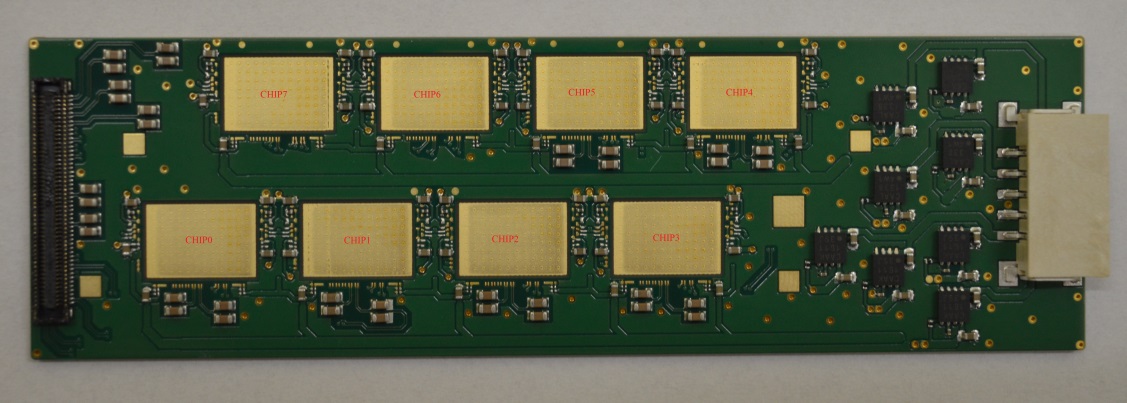 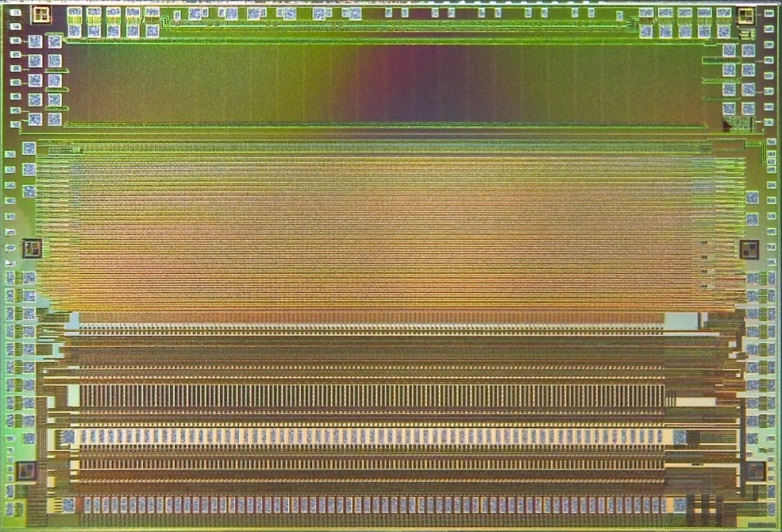 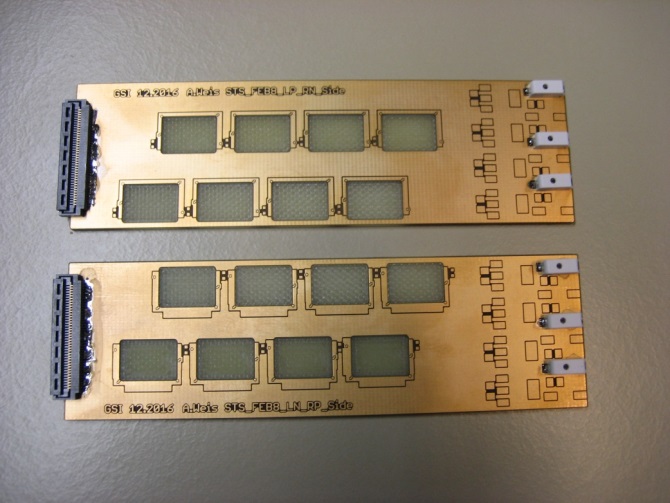 STS-XYTER-ASIC
with 128 channels and pitch of 116 µm
(same as the sensor bond pad pitch)
8-STS-XYTER-board
(dummy-PCB with power and signal connectors)
MUCH will employ a similar FEB with 2 STS-XYTER Chips
15
C.J. Schmidt, CBM-India Meeting 2018, Falta, India
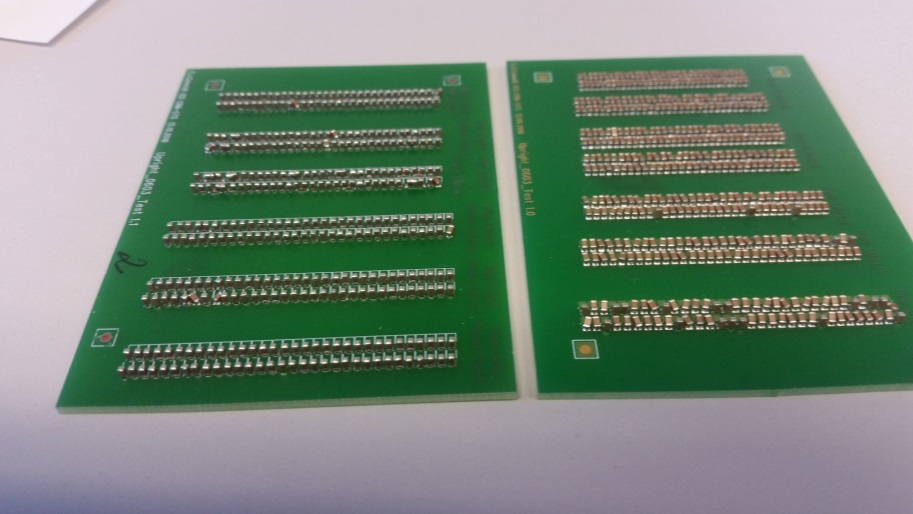 STS-Module Front-End Board
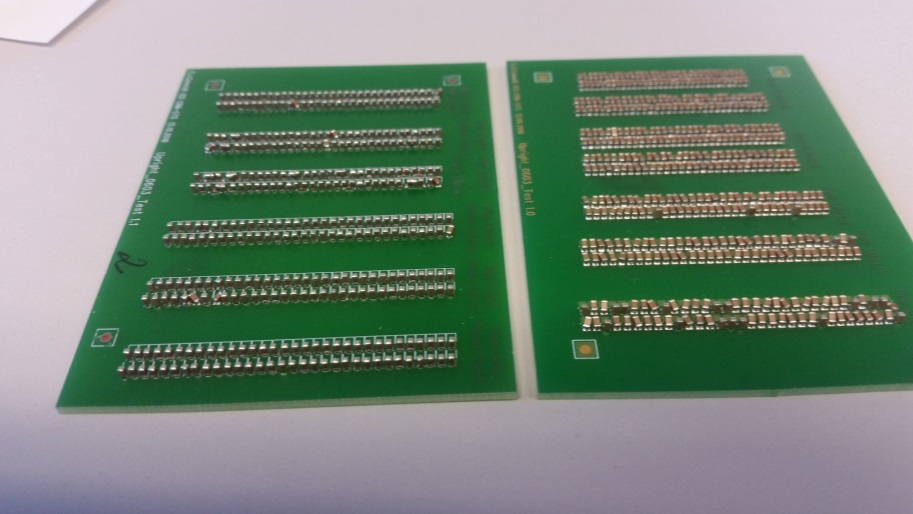 very dense (101 x 31mm2)
cooling challenges (~ 10W)
floating at biasing potential
upto 40 x 320Mbps data transfer
in-board chip LDOs
point of load skimming regulation
powered by CERN Feast-based DC/DC converters
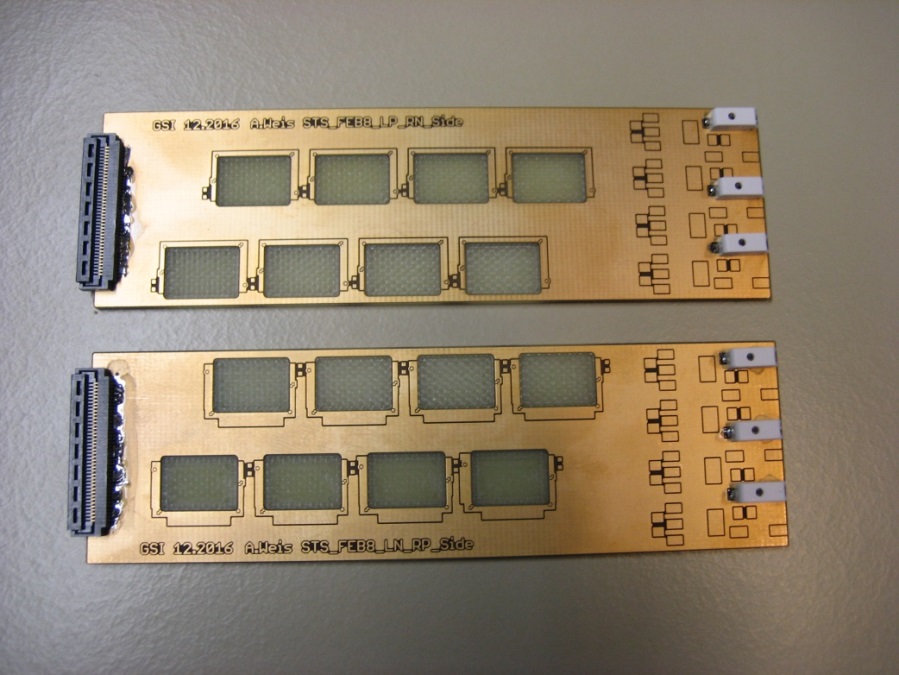 QA-measurement tools: Pogo-Pin Sockets
testsocket for the sensor-TAB-bonds
testsocket for the ASIC-TAB-bonds
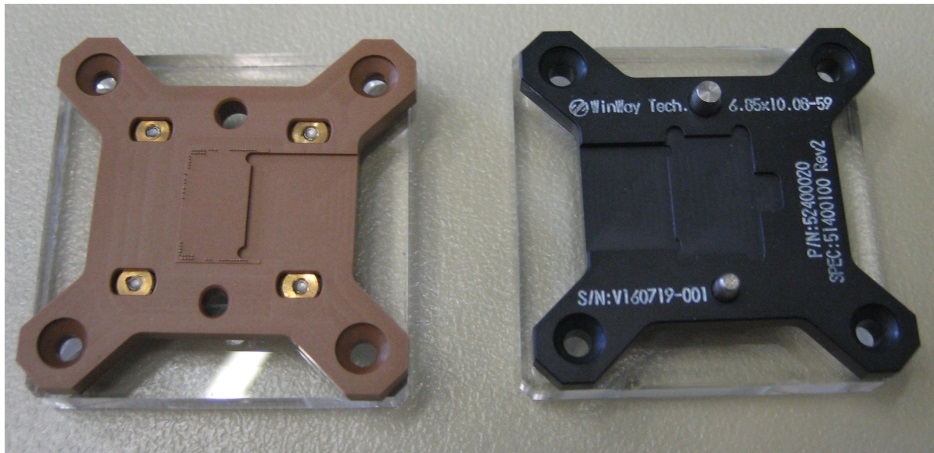 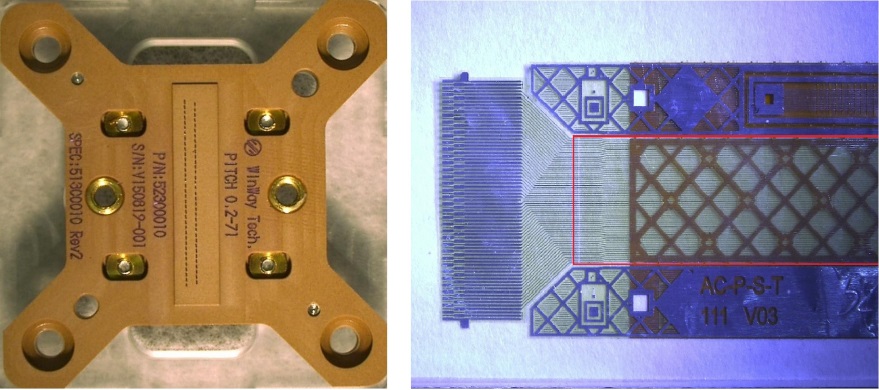 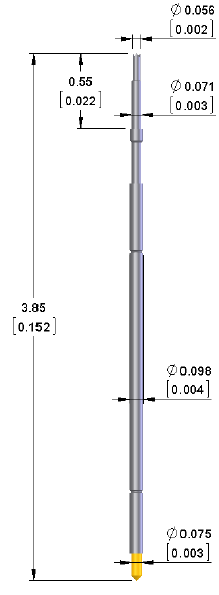 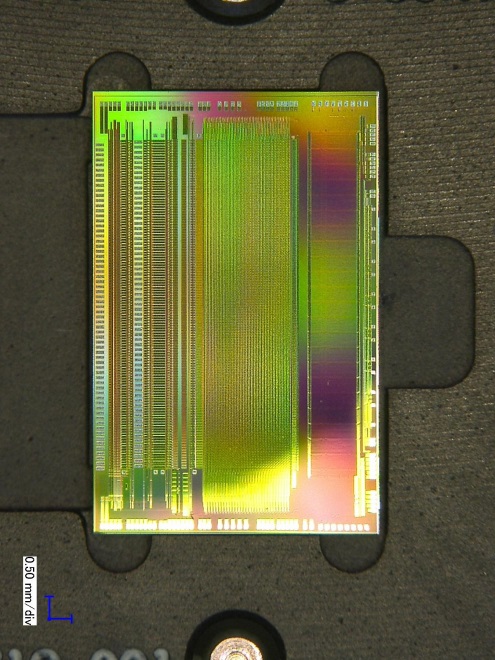 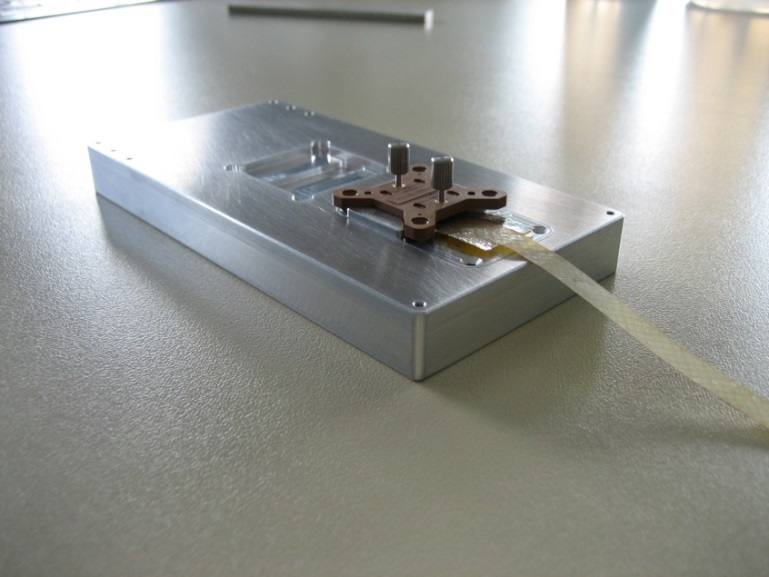 Pogo-pin
17
C.J. Schmidt, CBM-India Meeting 2018, Falta, India
Dicing precision successful: 100µm Pogo-Pins match!
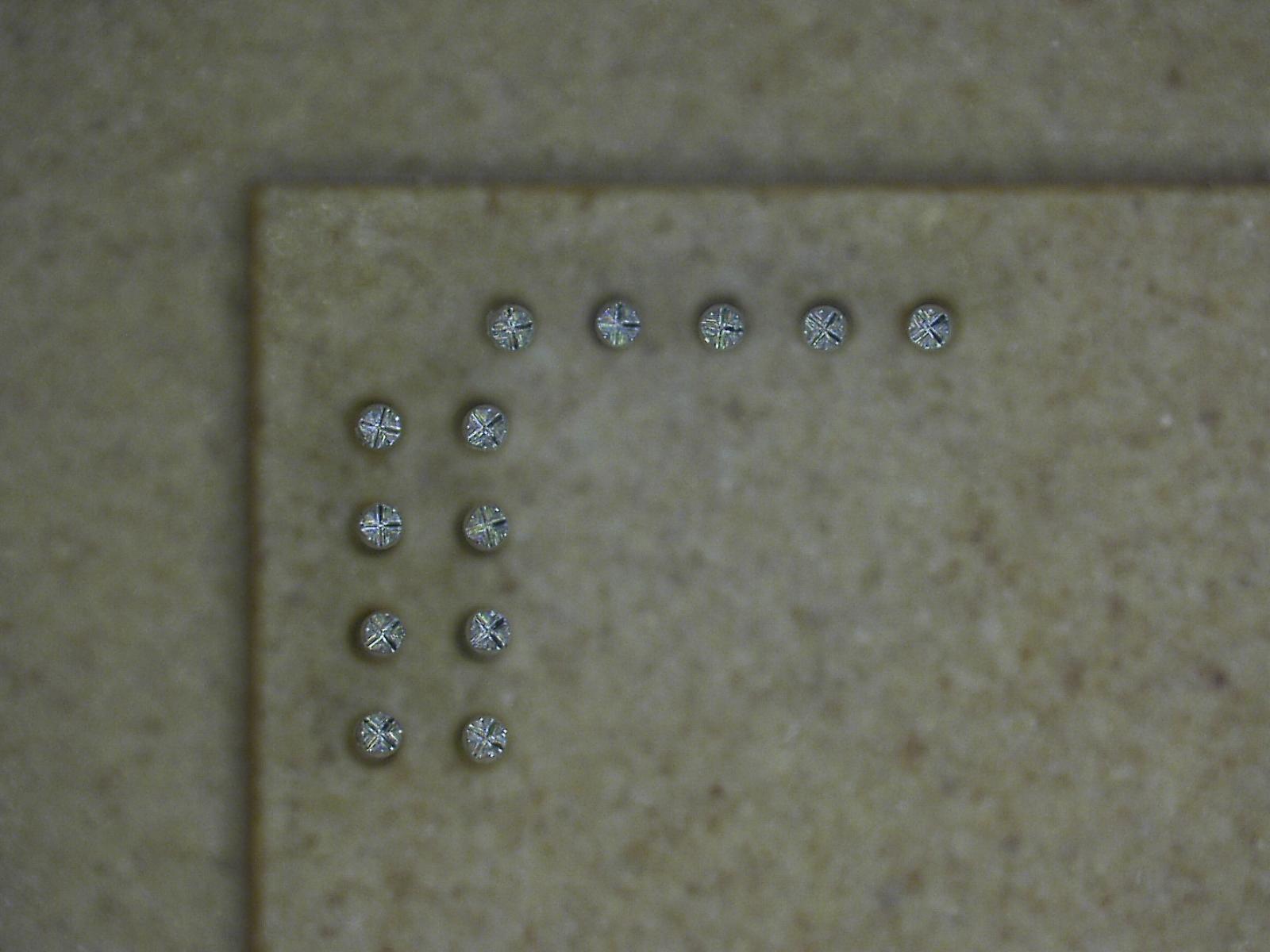 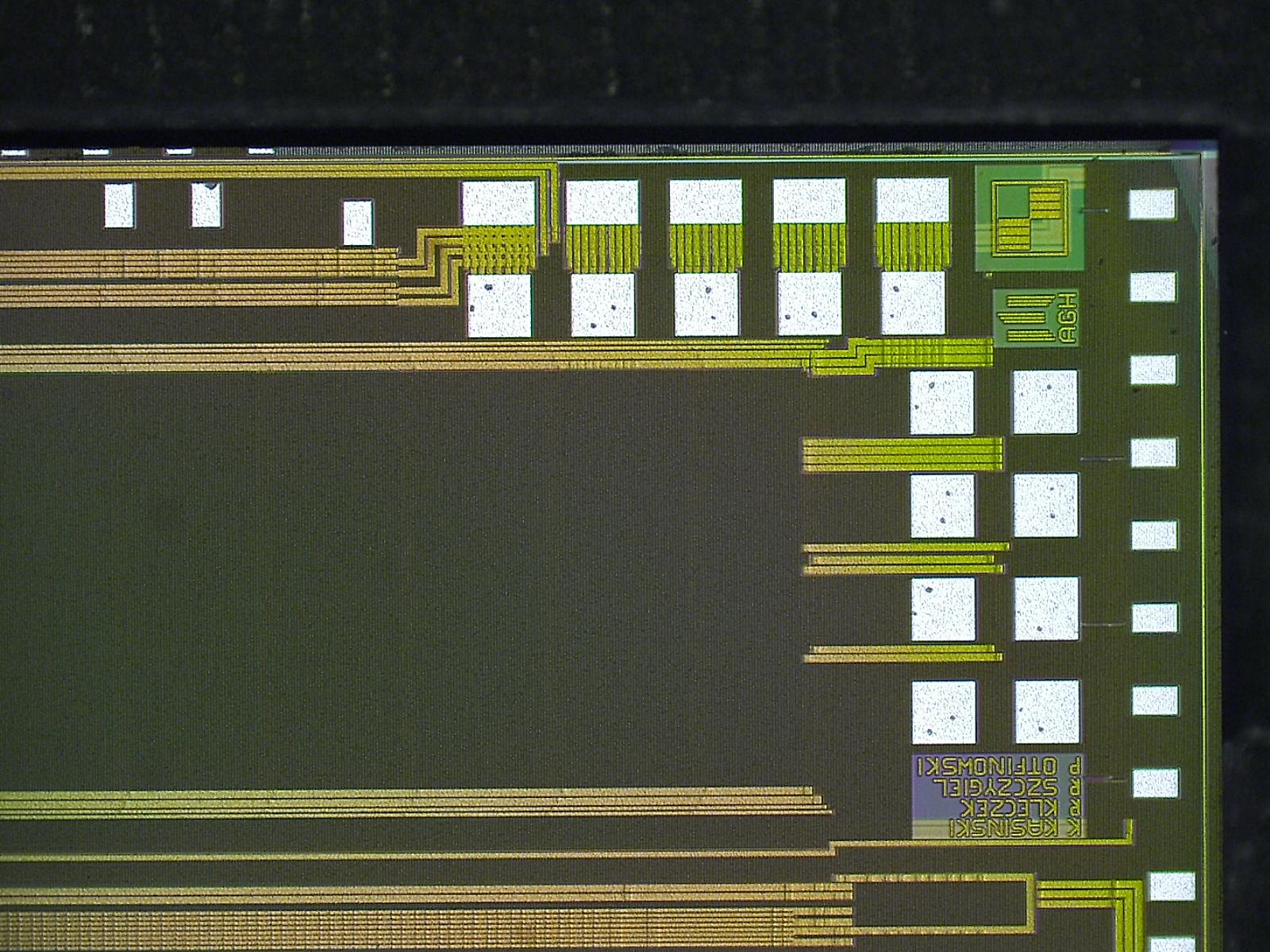 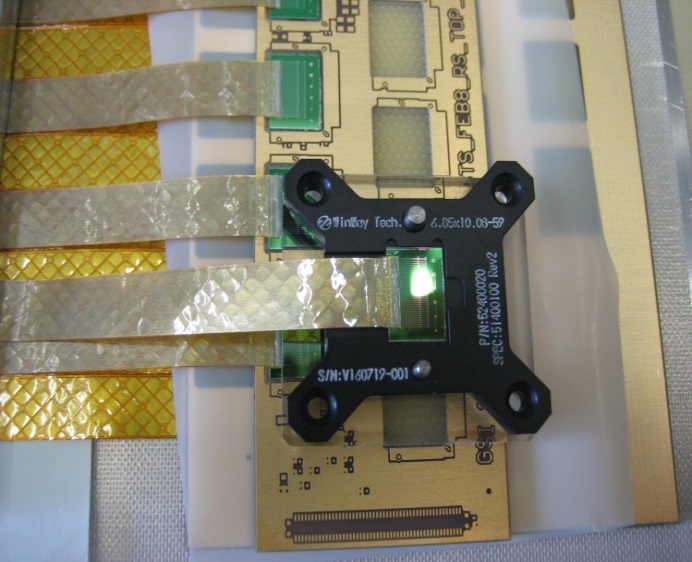 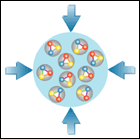 CBM-related Chip Developments and Options
PADI for Diamond 
M. Ciobanu, ISS
CBM MuCH XYTER 
E. Atkin et al, MEPhI
PADI for TOF 
M. Ciobanu, ISS
Bucharest
CBM STS-XYTER/MuCH-XYTER 
AGH Krakow, R. Szczygiel et al
GET-4 TDC (TOF) 
H. Flemming, H. Deppe, GSI
SPADIC for TRD  
ZiTi Heidelberg, P. Fischer et al

SPADIC 2.0 with e-link interface
CBM-GBTx
Chipset ordered from CERN
GBTx
FPGA emulation for 
VECC and JINR
Rad tolerant LDOs
SCL Chandigarh, India
Fully digital Read-out ASIC “STS-XYTER”
for every channel:
fast branch:  	time-stamp
slow branch: 	signal height digitization (energy)
purely data driven read-out
time-stamped data elements
250kHz per channel
STS-XYTER ASIC
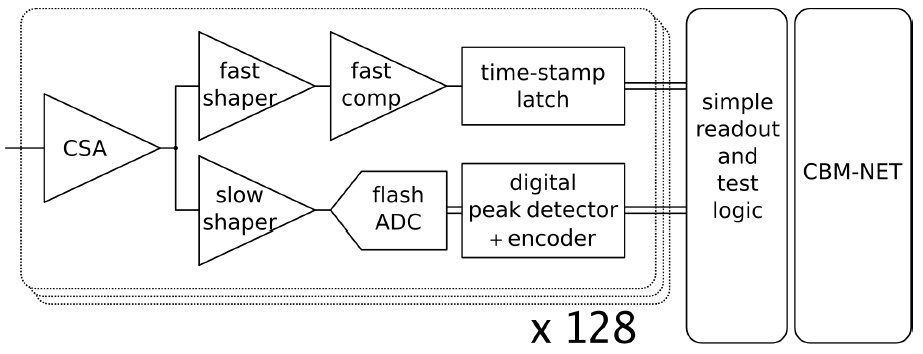 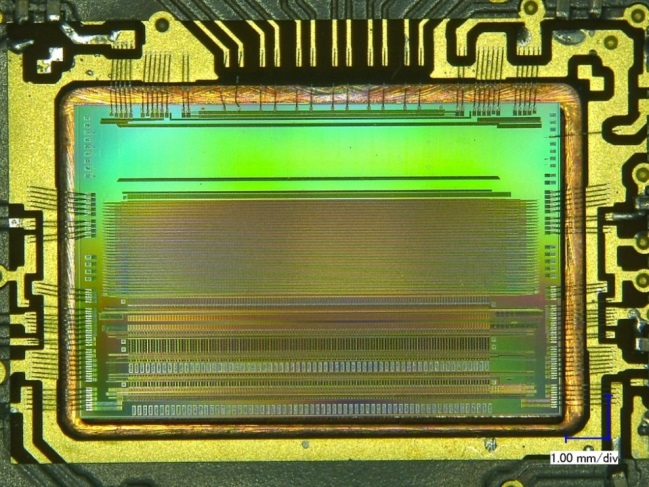 ts = 30 ns
r/ologic
CBM-NET 
(v1.0 )

GBT(V2.0)
LSB veto
UMC 180 nm CMOS
ts = 80 ns
noise minimization in self-triggering system: 
effective two-level discrimination 
trigger to the timestamp latch vetoed if ADC-LSB generated no signal
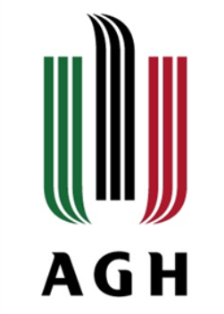 Design Team: 
R. Szczygiel et al. at AGH Krakow/Poland
20
Analog Front End - overview
Switchable gain
(5x smaller for MUCH)
+ trimming 2 bit
Switchable
(90ns – 280ns)
in 4 steps
STS-XYTER  	R. Szczygiel et al. AGH Krakow
STS-XYTER turns into MuCH-XYTER via Gain Switch
Submission Review in Feb. 2015: Noise is an issue  
	system issue, optimization with complete system perspective, 				extensive architectural studies  goal  < 1000 ENC
Submission Review in Oct. 2015  full go for submission 

STS-XYTER 2.0: adaptation to GBTx-eLink-readout, STS-r/o protocol 
 all architectural elements included! 
in 2018: STS-XYTER 2.1: fix of minor bugs prior to large scale production
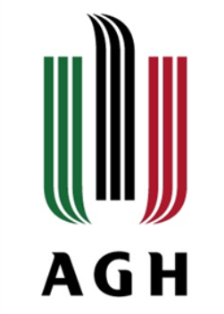 STS-XYTER 2.0 Submission Mai 2016
...evolved to a grand CBM-Joined 6-Chip Submission
STS-XYTER 2.0  yield 930 chips for STS- and MUCH-prototyping
TOF readout ASICs, Volume production for operation at STAR
Get4-TDC in two versions: 
Bug-fix version 
Version for robust operation at 40MHz 
PADI – fast 8-channel TOF pre-amp
SPADIC V2  prototype run with CBM compatible e-link interface
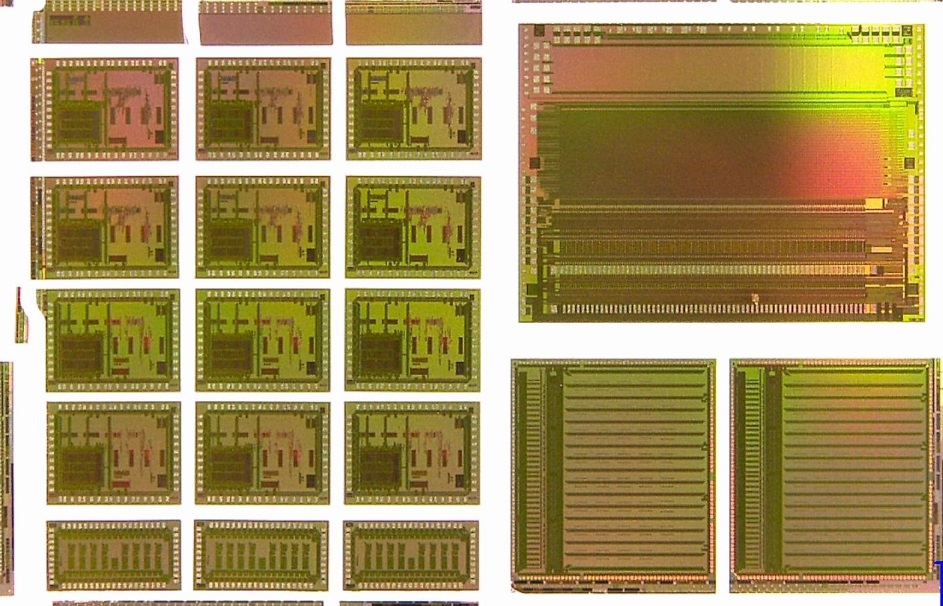 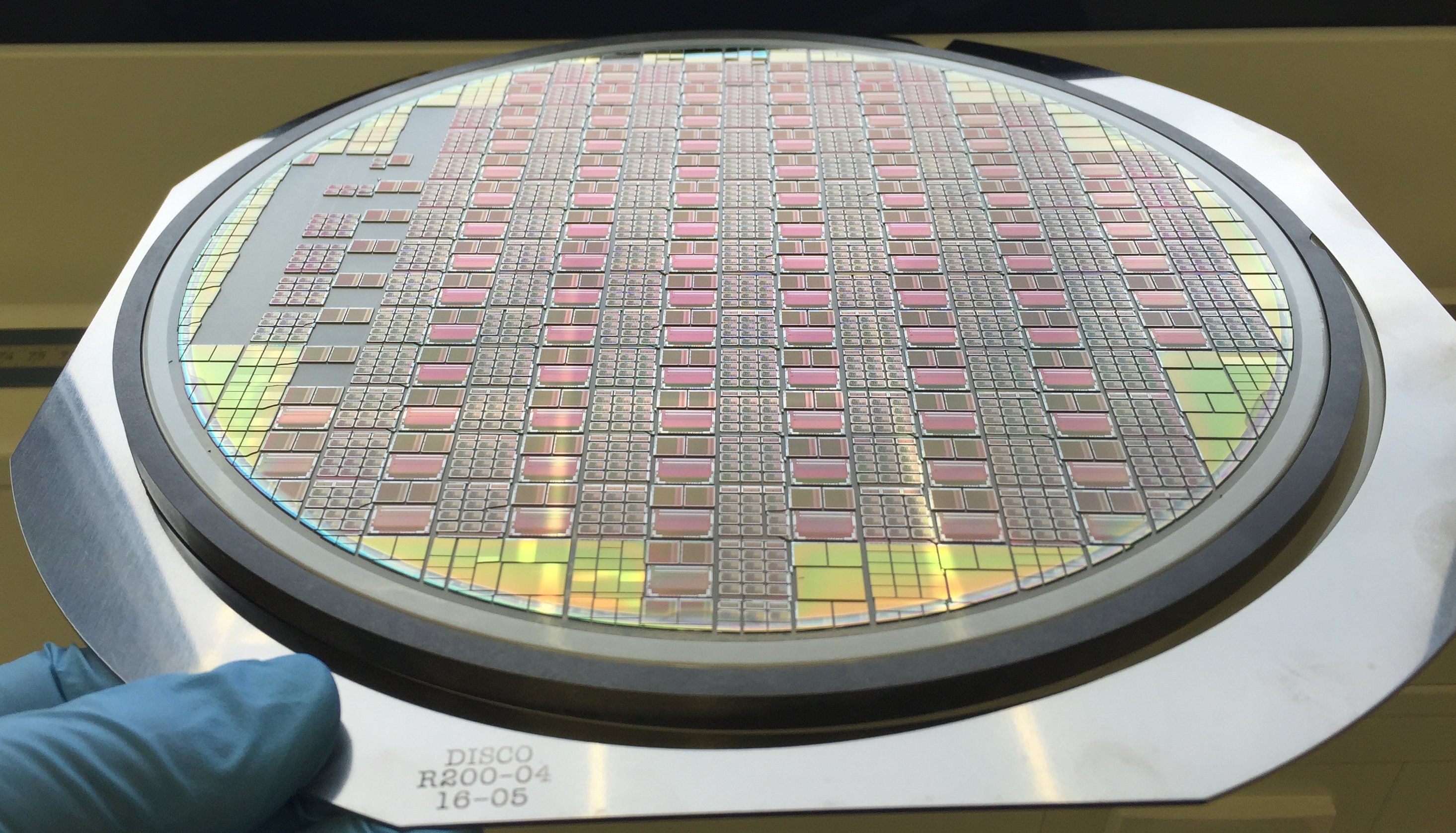 Unpacking was solemn like X-mas
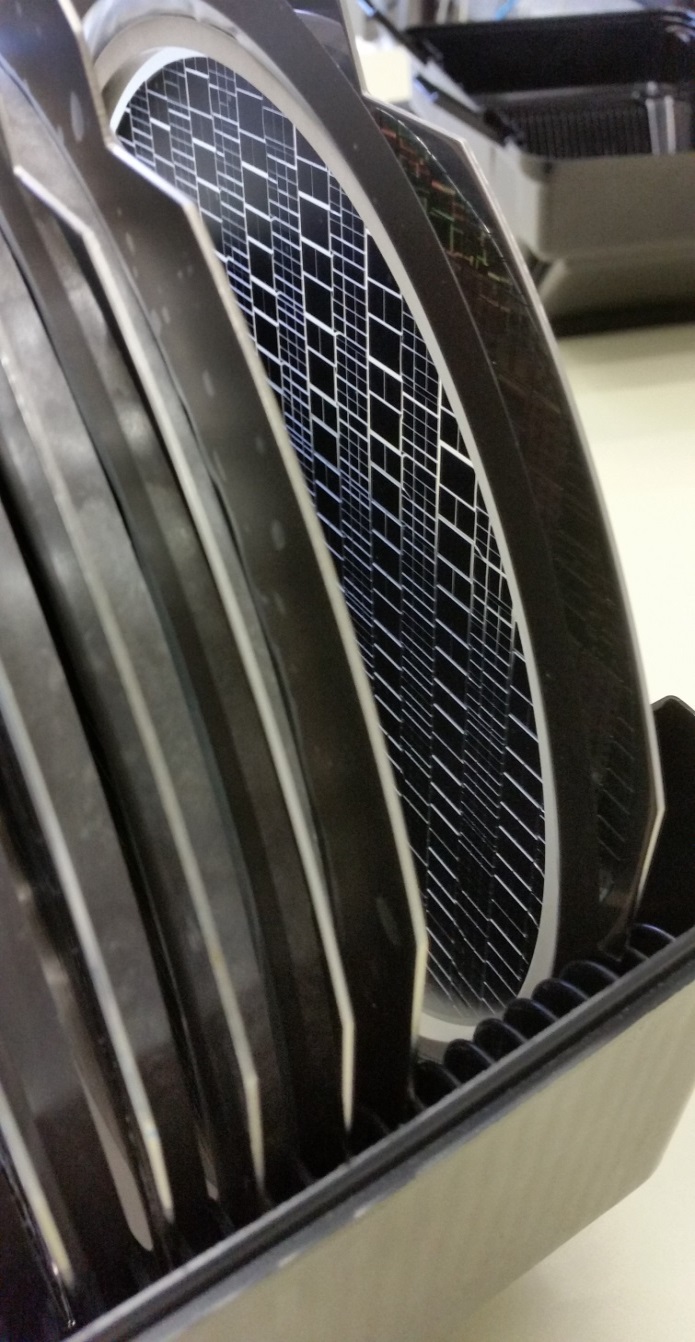 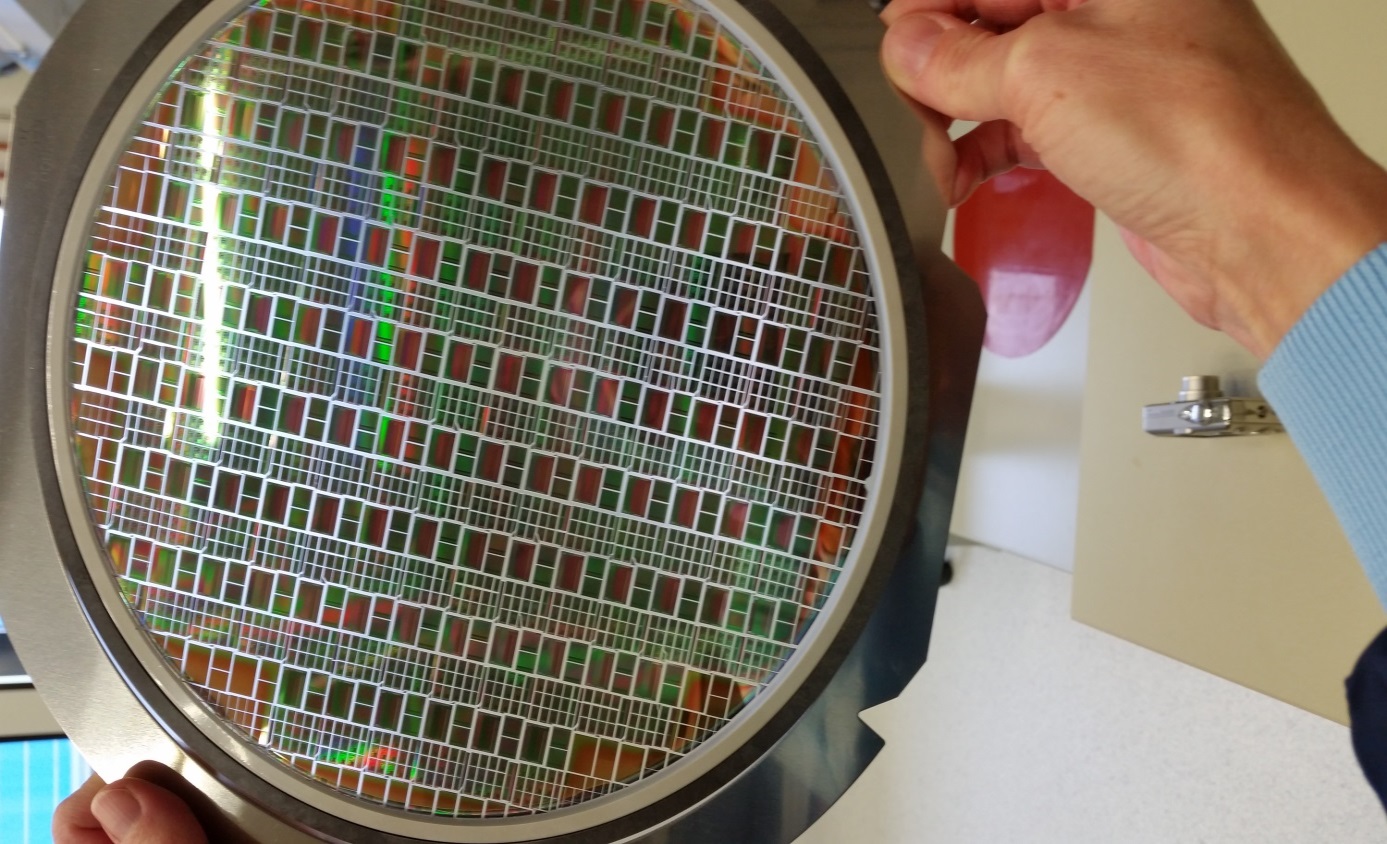 The Readout-ASIC STS-XYTER
The moment of truth: 							Testing, a joined AGH, WUT, VECC and GSI effort 		 workshop on STS-XYTER testing Feb. 2017 in India
All results cumulate now in a final prototyping iteration:  STS/MUCH-XYTER 2.1 submission 2018
Switchable gain
(5x smaller for MUCH)
+ trimming 2 bit
Switchable
(90ns – 280ns)
in 4 steps
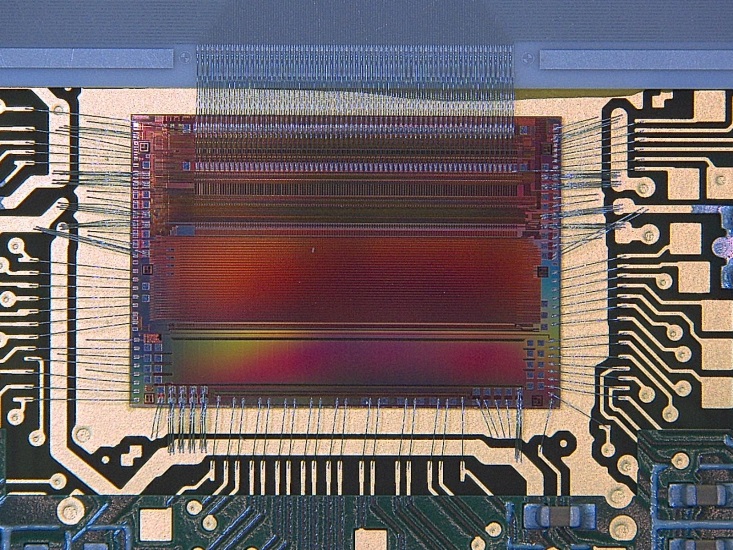 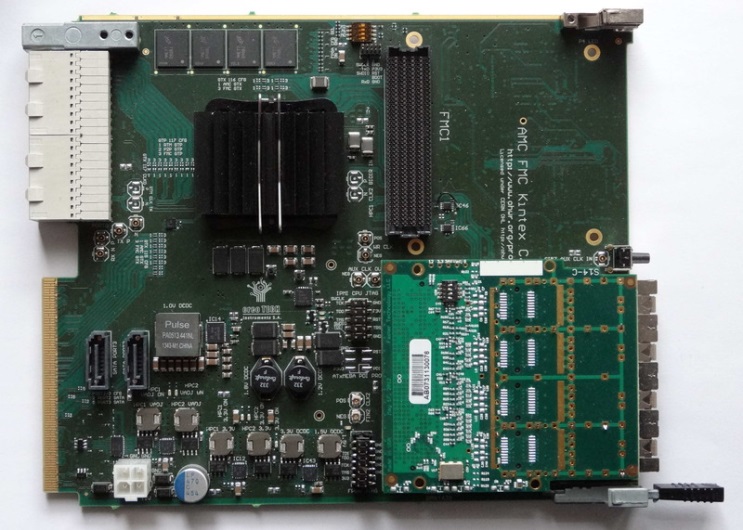 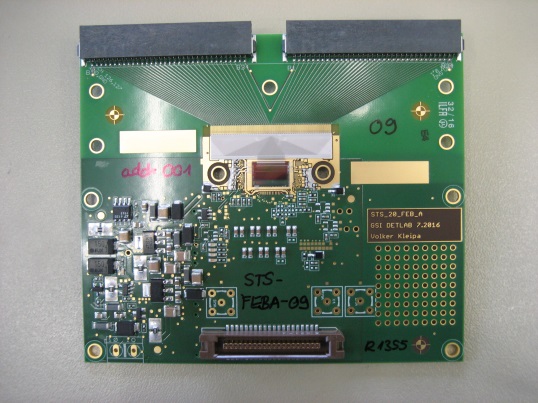 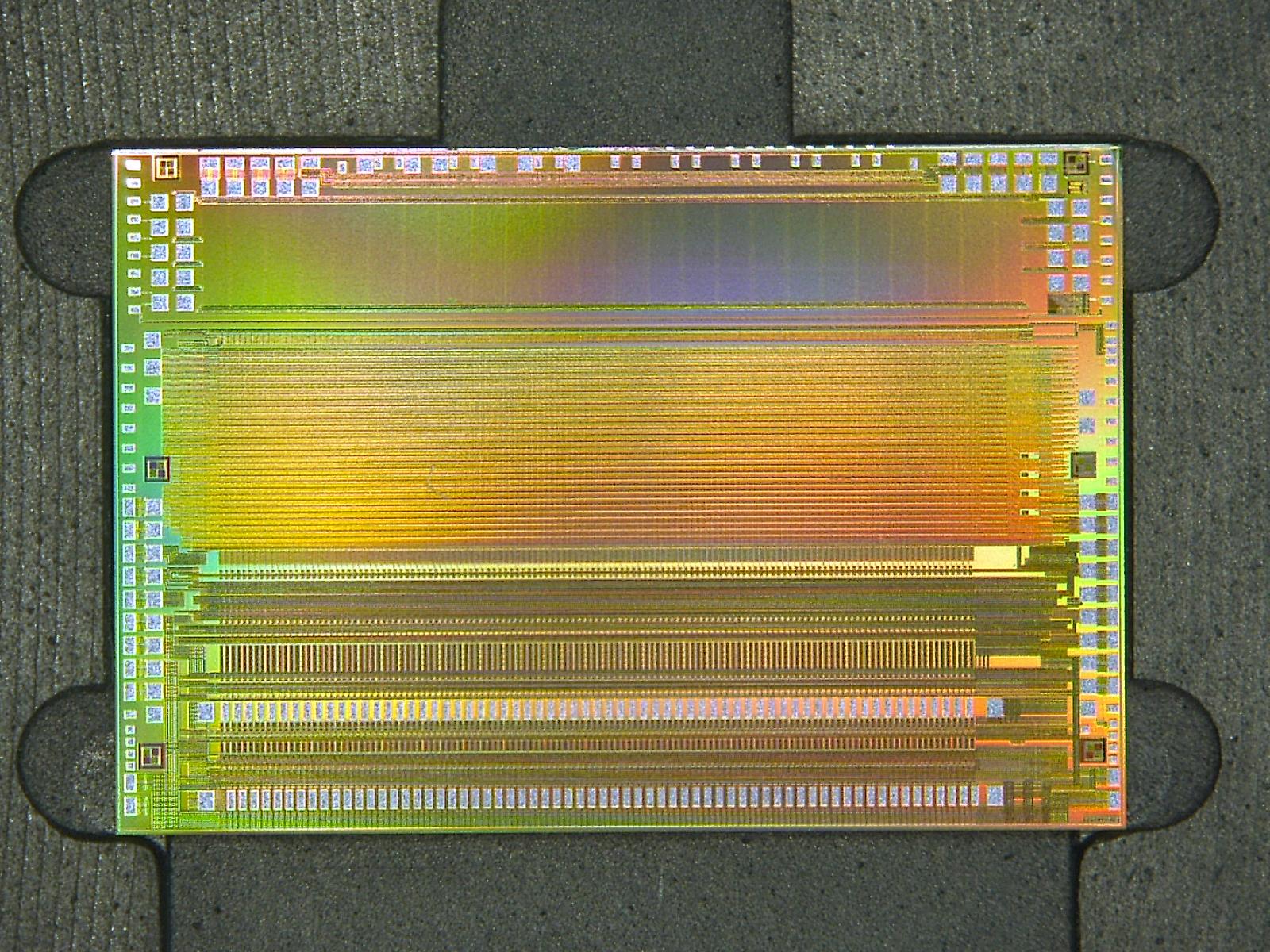 SCL realizes radiation tolerant LDOs for CBM
Sensitivity to Total Ionizing Dose evaluated by VECC Kolkata 	 OK for CBM
Sensitivity to Single Event Upset evaluated by GSI at COSY, FZJ 	 OK for CBM
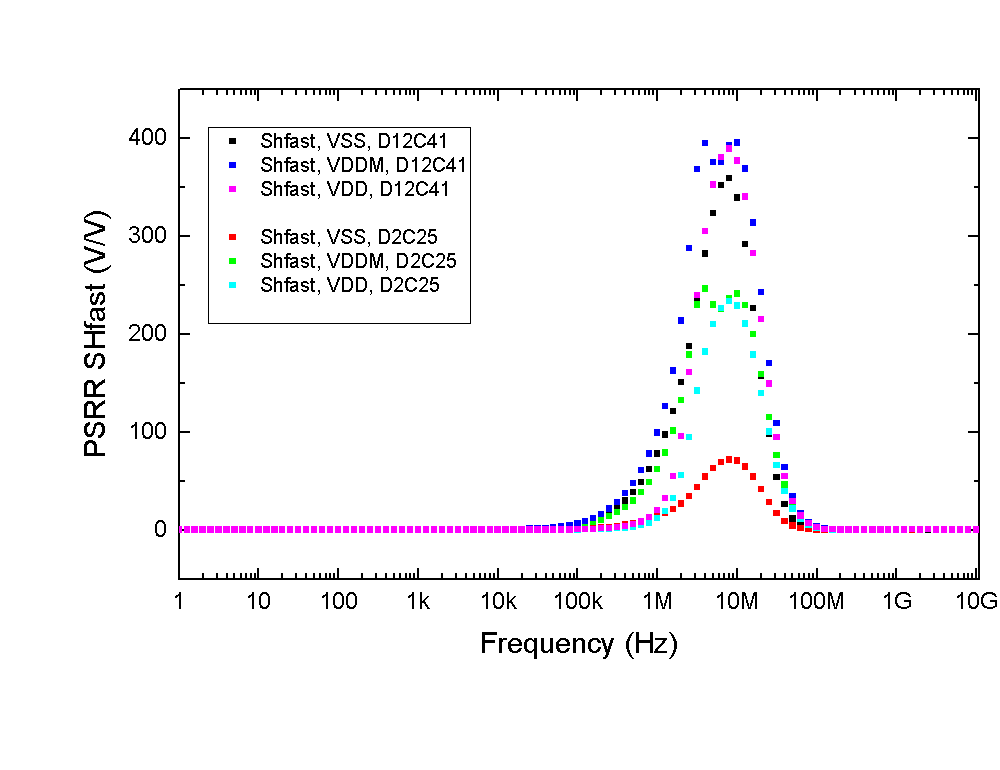 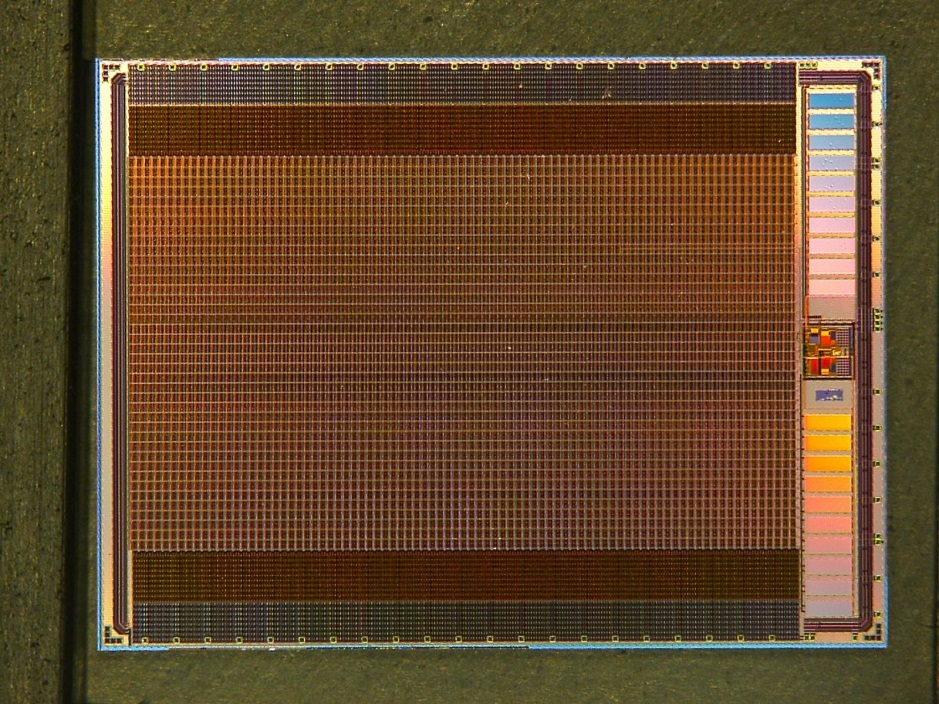 STS-XYTER single ended cascode 
very sensitive to supply noise
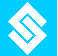 180nm Tower Jazz Process
Semi–Conductor Laboratory
Department of Space, Government of India
CBM-TRD: Spadic 2.0 in two versions being tested
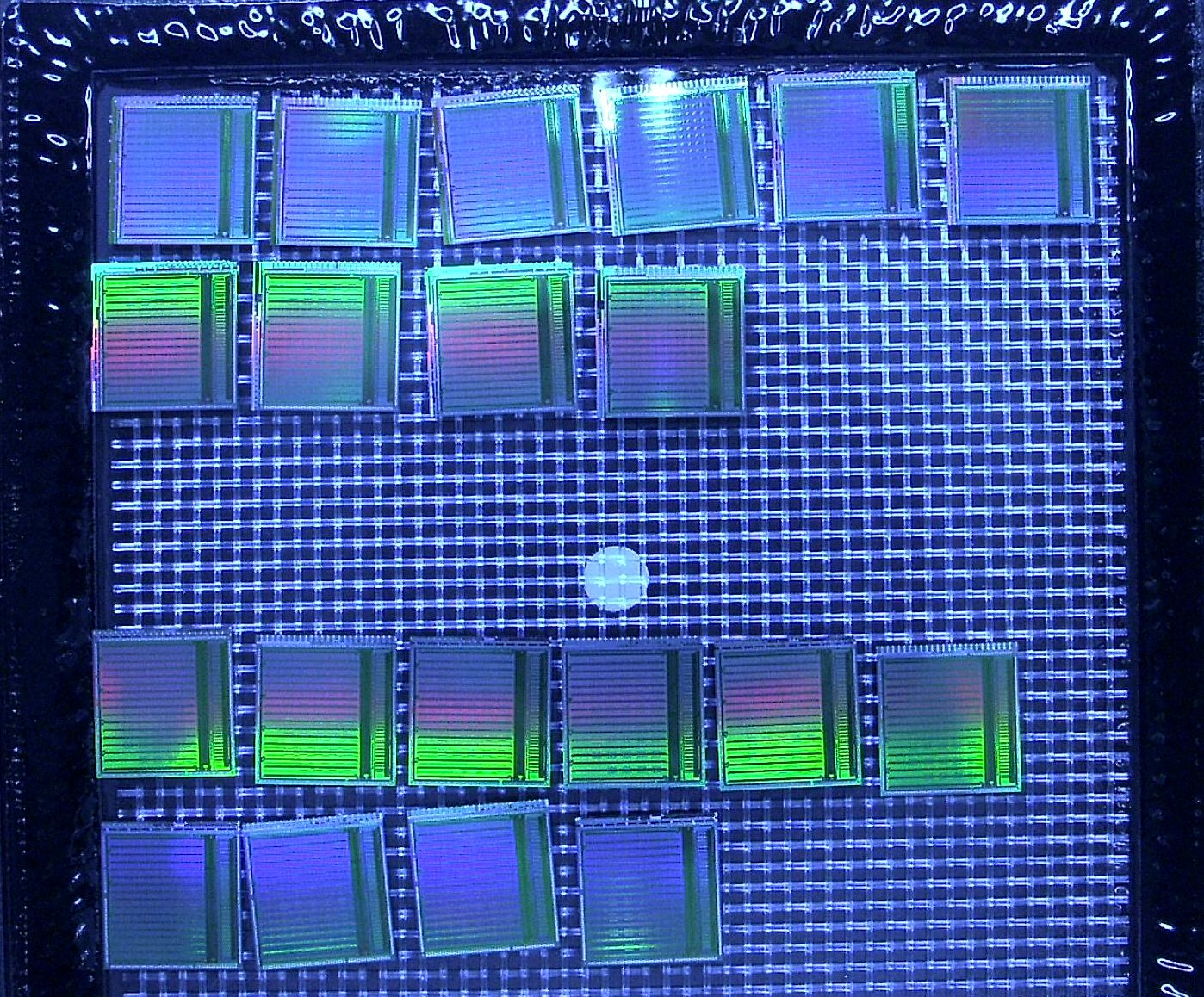 32-channel signal digitizer 8bit at 16 MHz
self triggered
forced next neighbor trigger
e-link interface
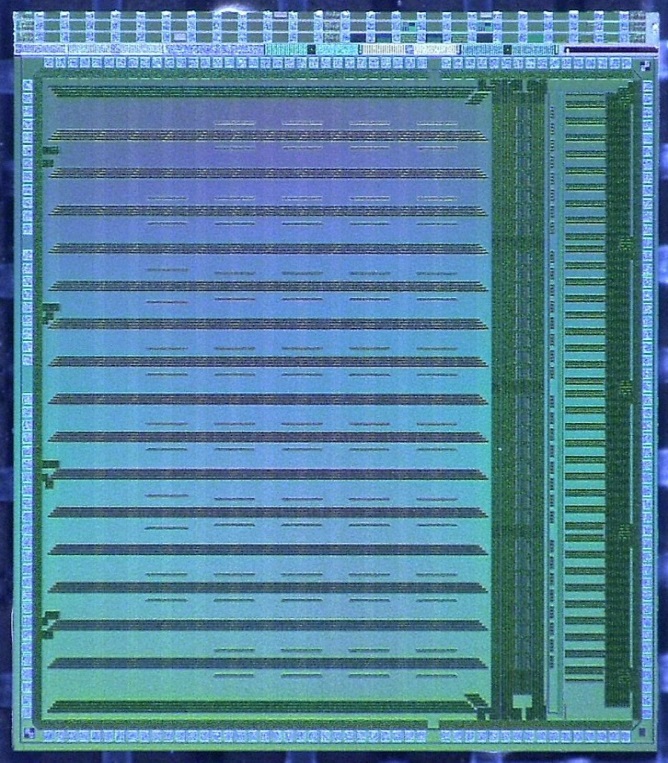 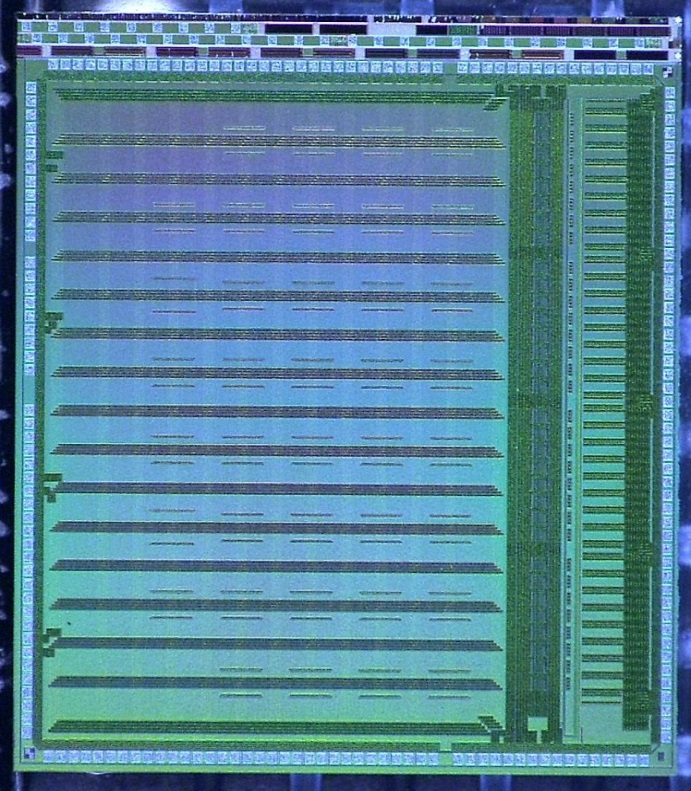 Readout chip for CBM Transition Radiation Detector (allows to tell electrons from pions)
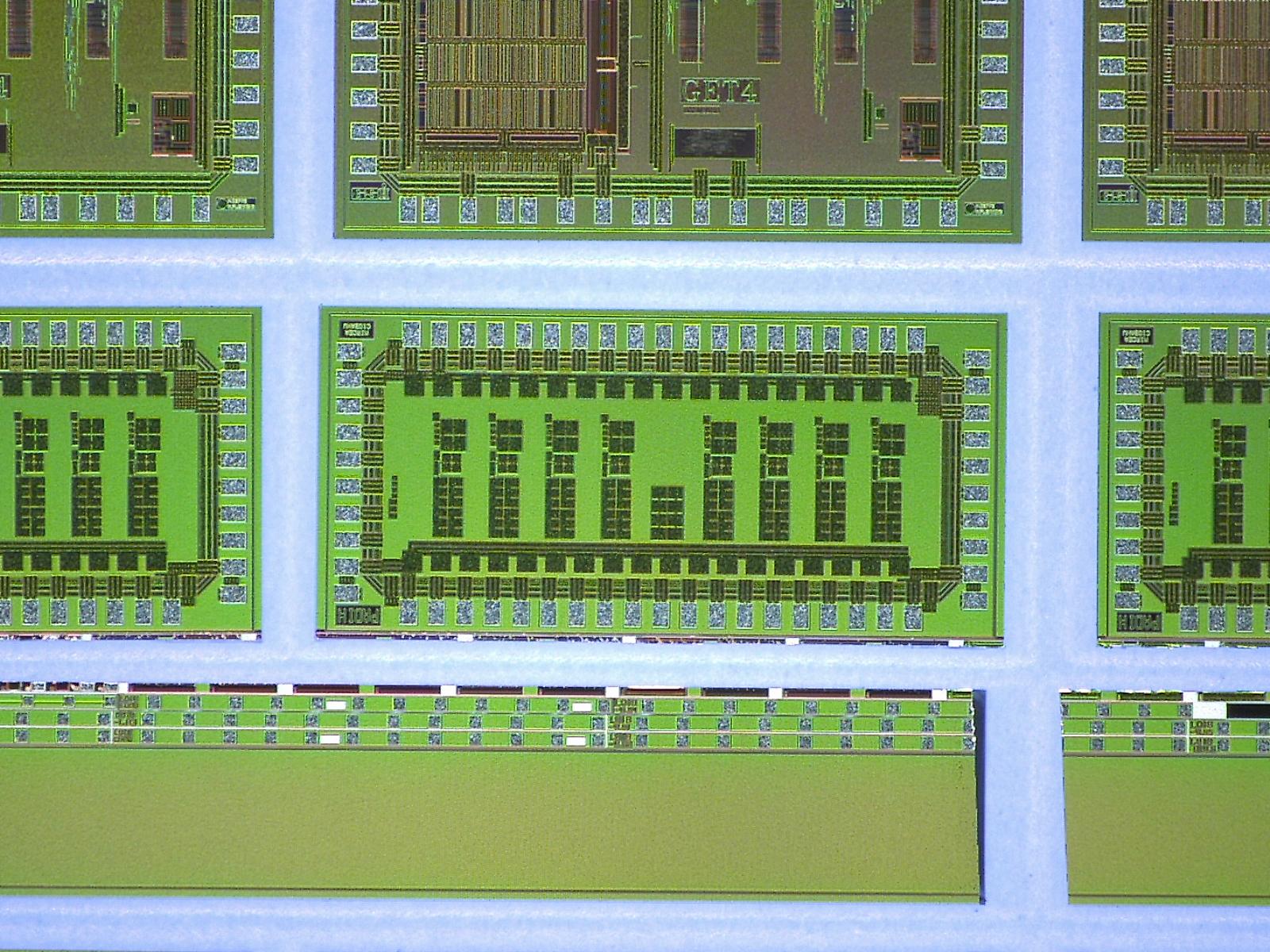 PADI, the one proven design, is available in large numbers now
Designer: Mircea Ciobanu
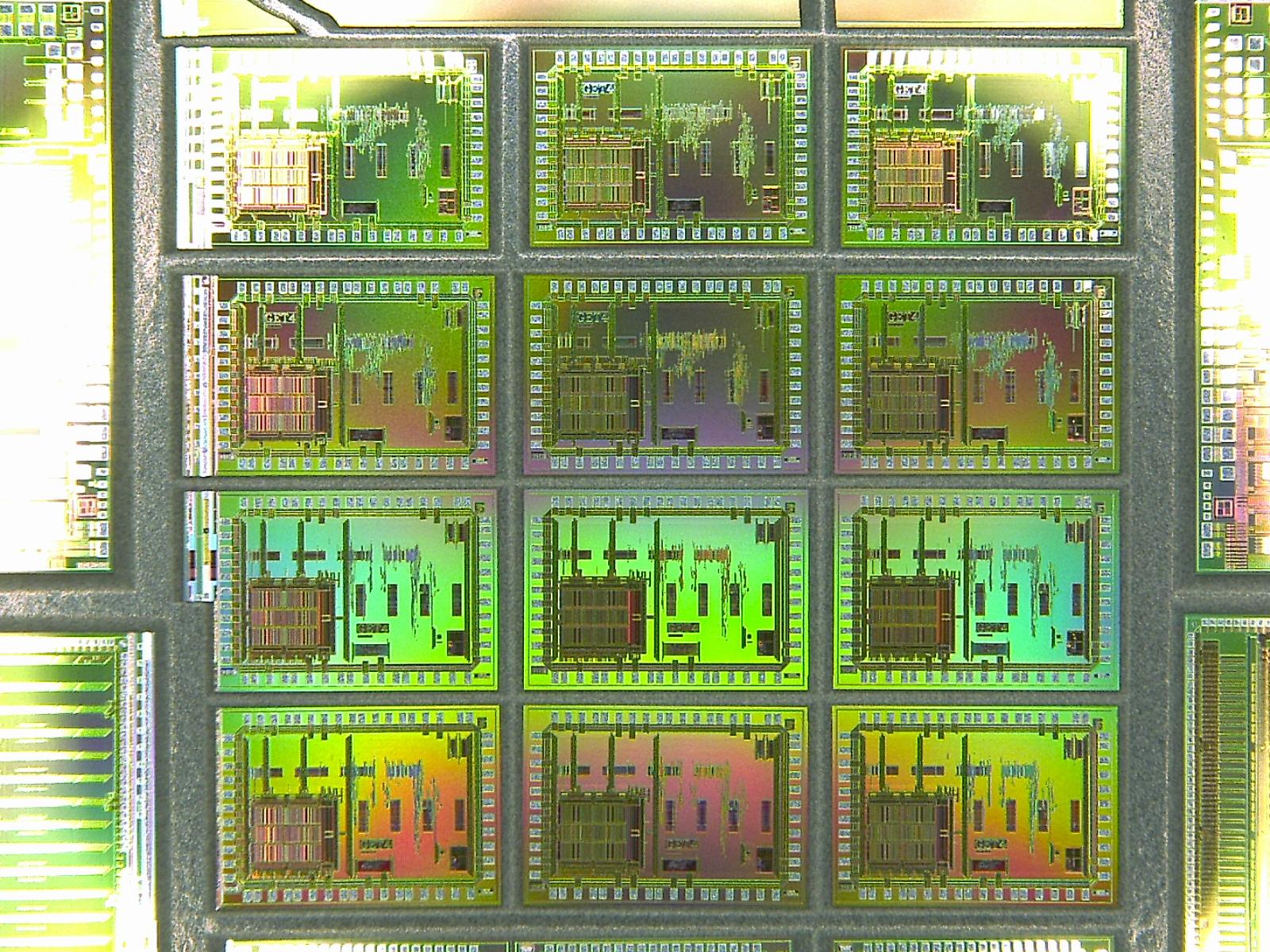 GET4TDCs~20ps
Designer: H. Flemming, H. Deppe GSI/EE
Summary
Big technological challenges tackled with CBM detectors and their signal rates
The STS- and MUCH-XYTER ASIC is a dedicated readout chip for the silicon tracker and the MUCH detector system alike 
Careful full system design needed and done for adequate and dedicated customization of readout electronics		
Outlook: We will be diving into our production phase
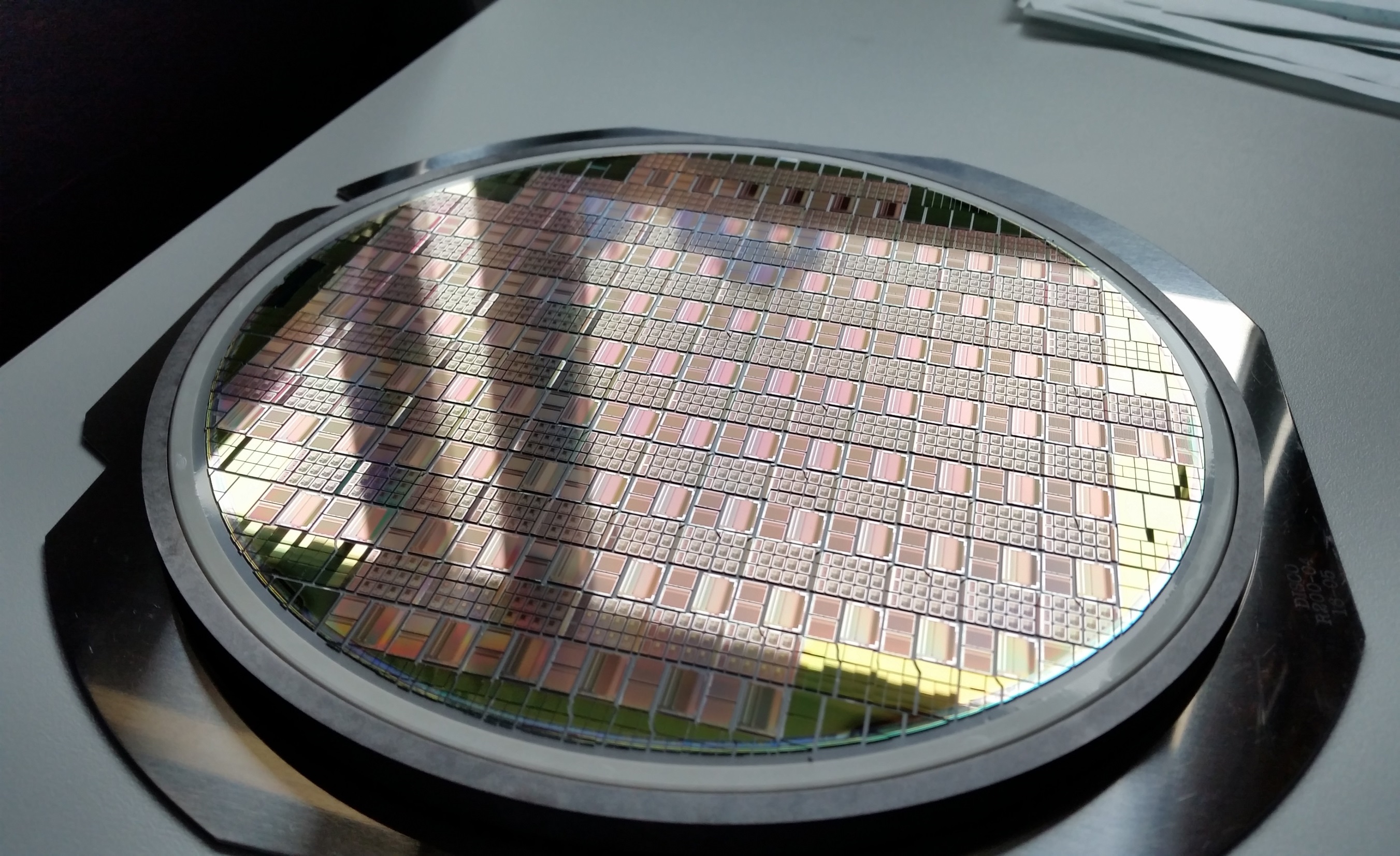